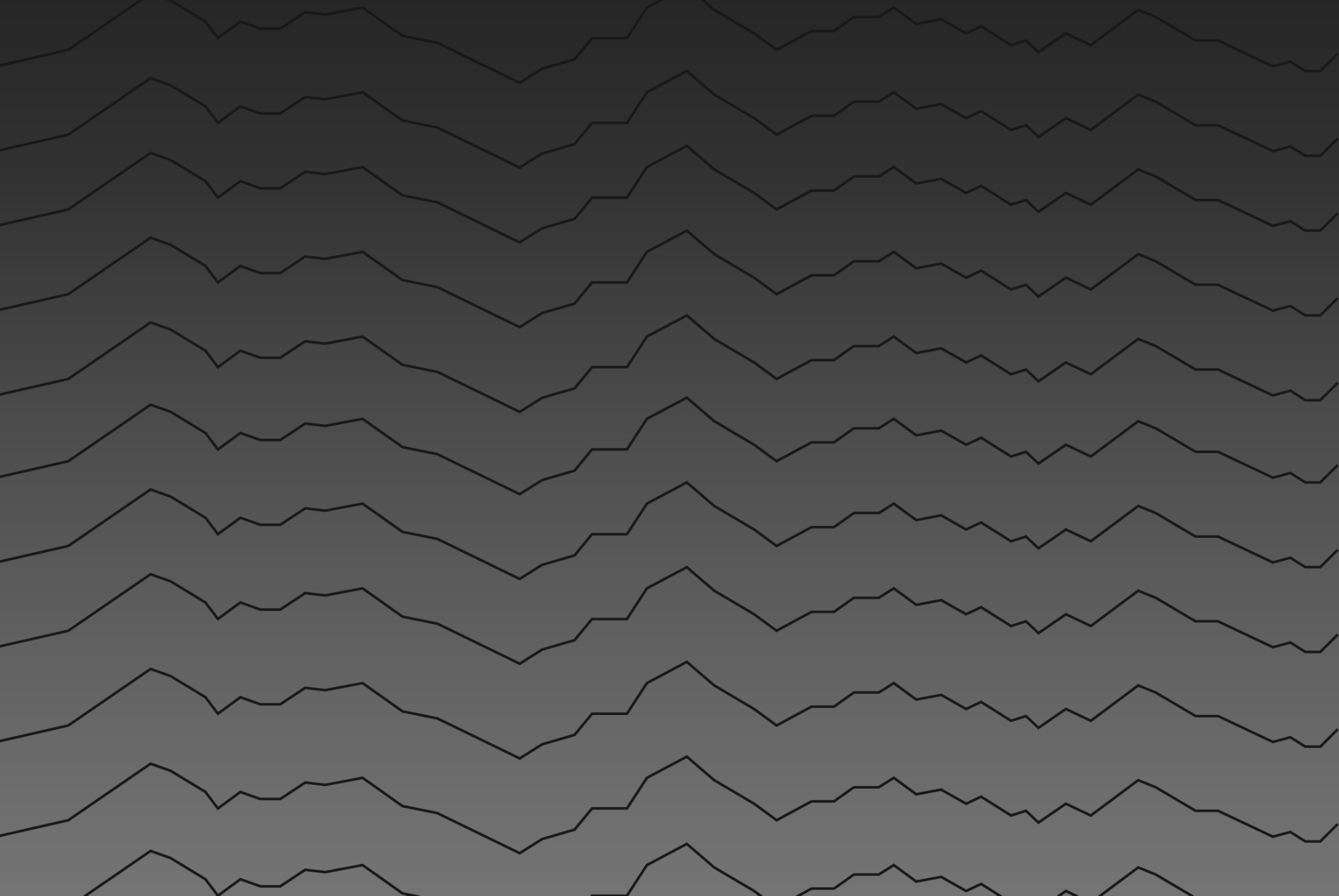 Беговой клуб
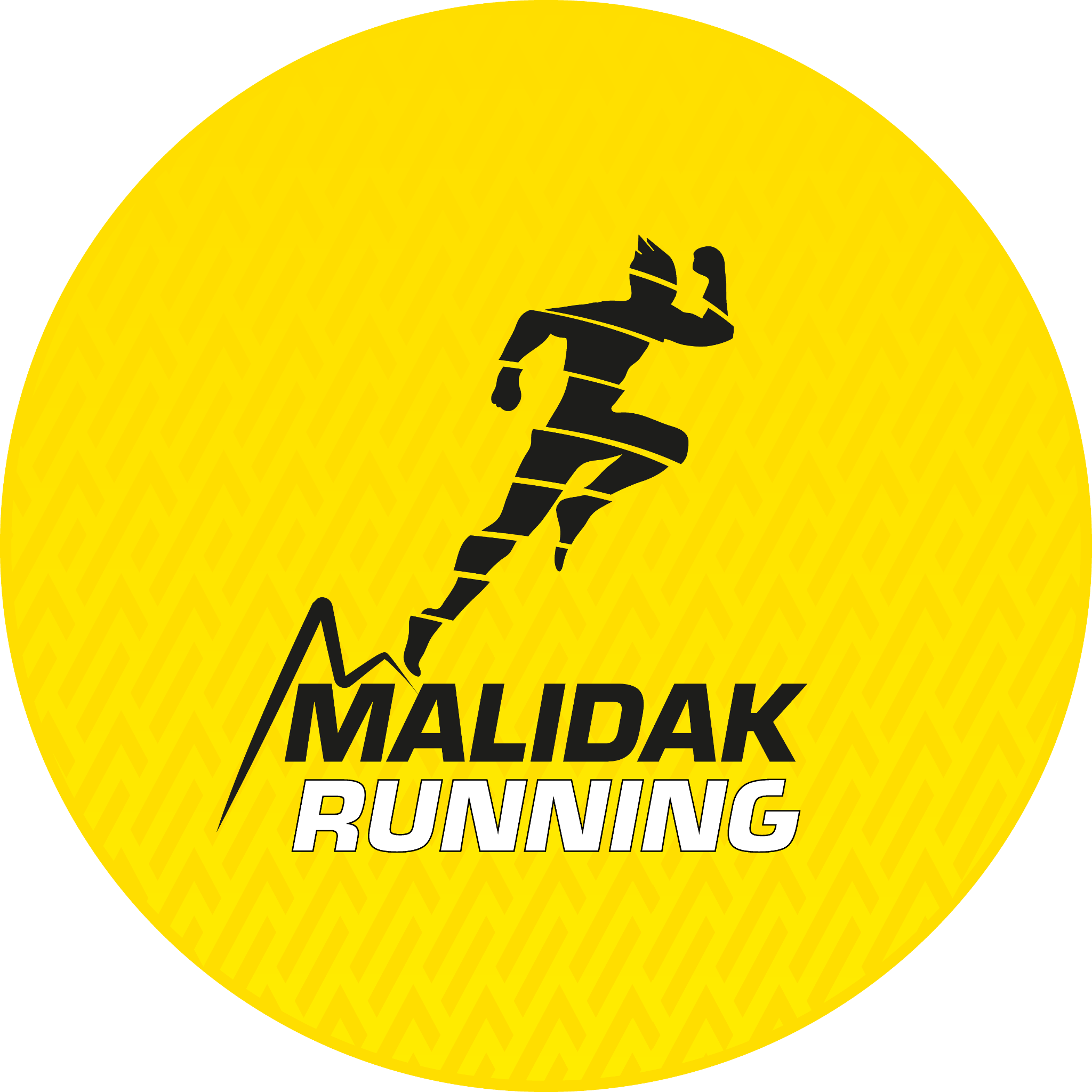 Итоги 2021 года
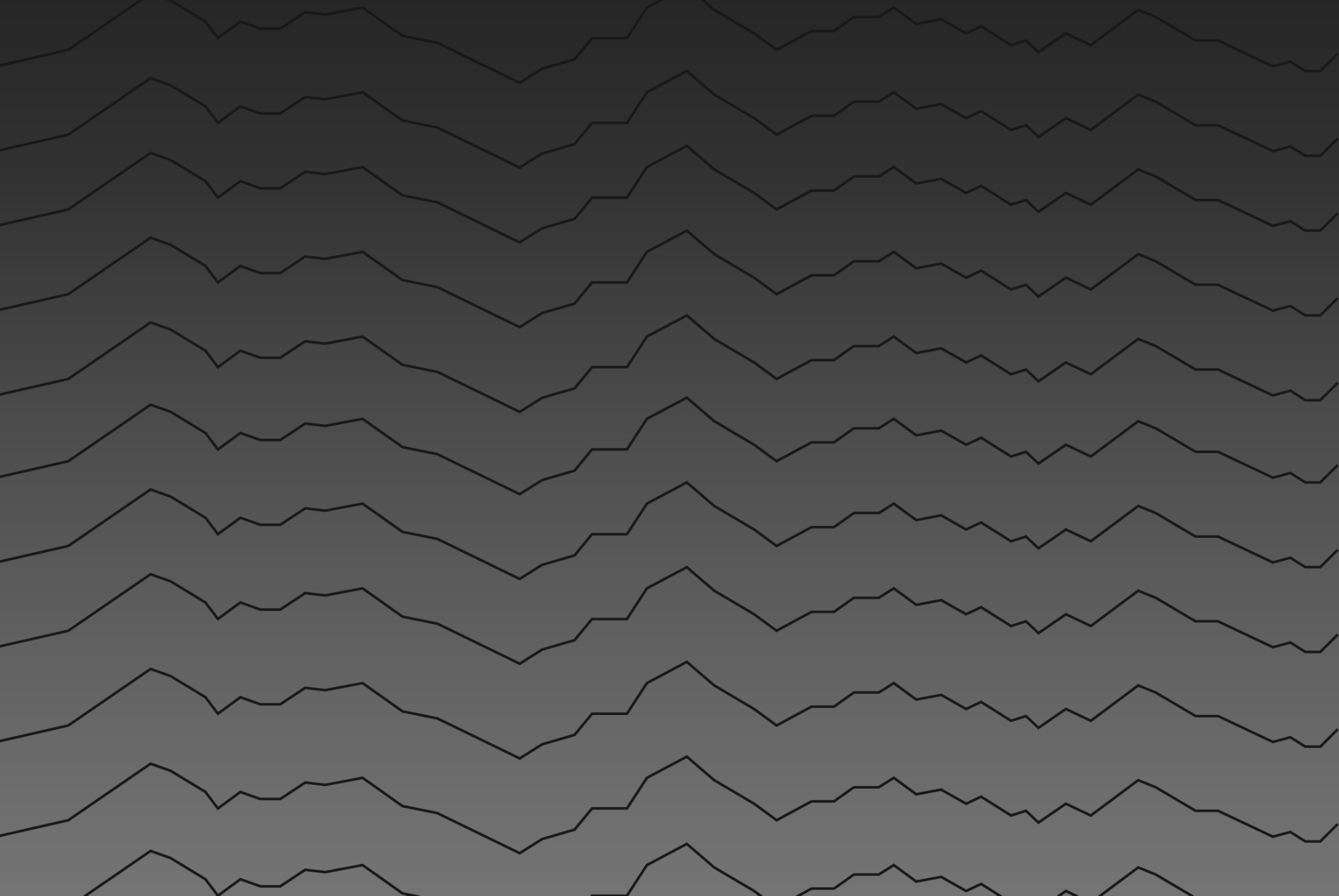 Malidak Running это:
Индивидуальные тренировки в формате Онлайн
Беговые выезды Malidak Running Camp
Совместные поездки на соревнования
Открытые тренировки каждый четверг в парках города
Городской забег “Горки на выбывание”
Выезды на длительные тренировки загород
Malidak Plogging
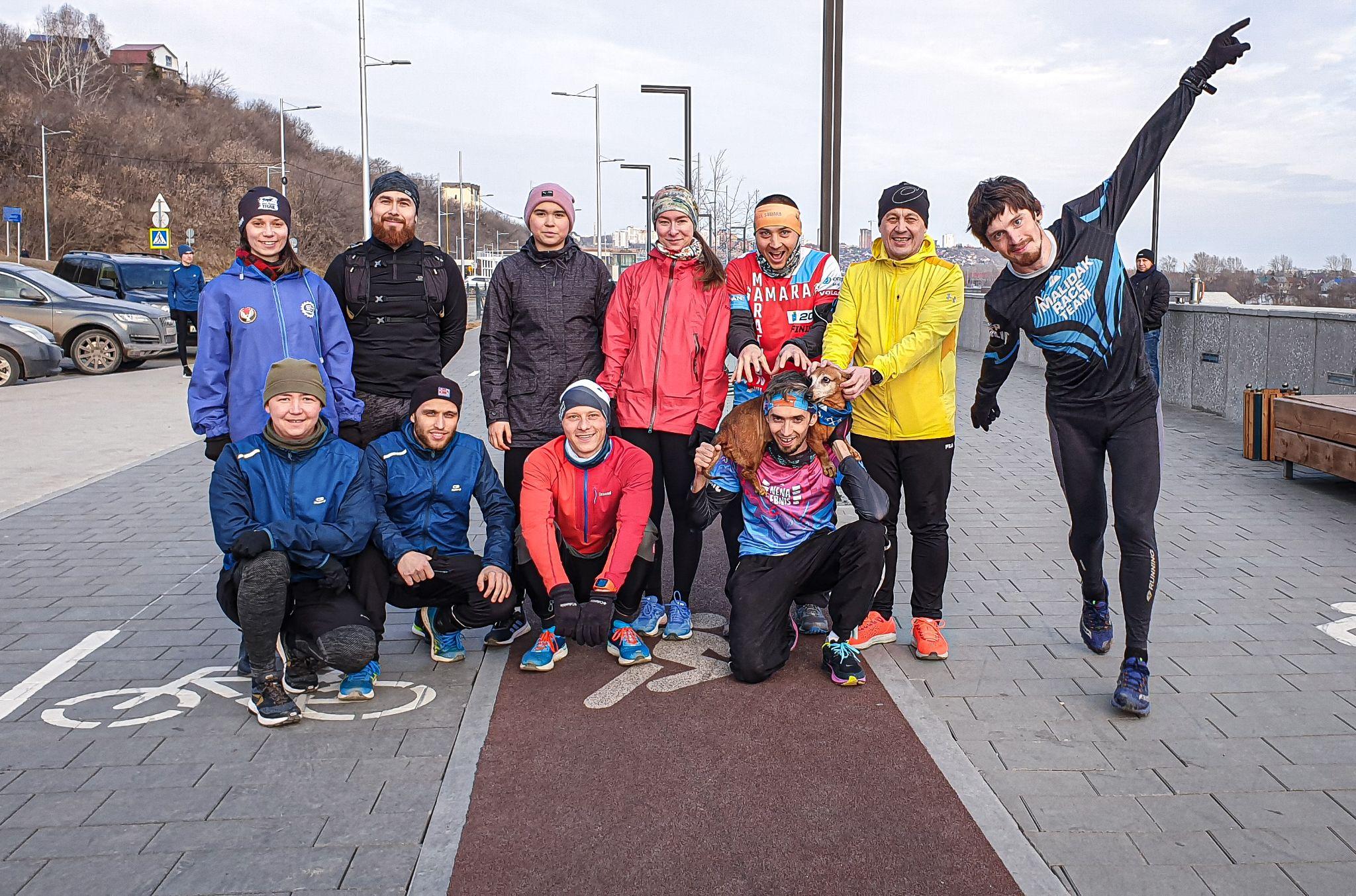 Наши тренировки
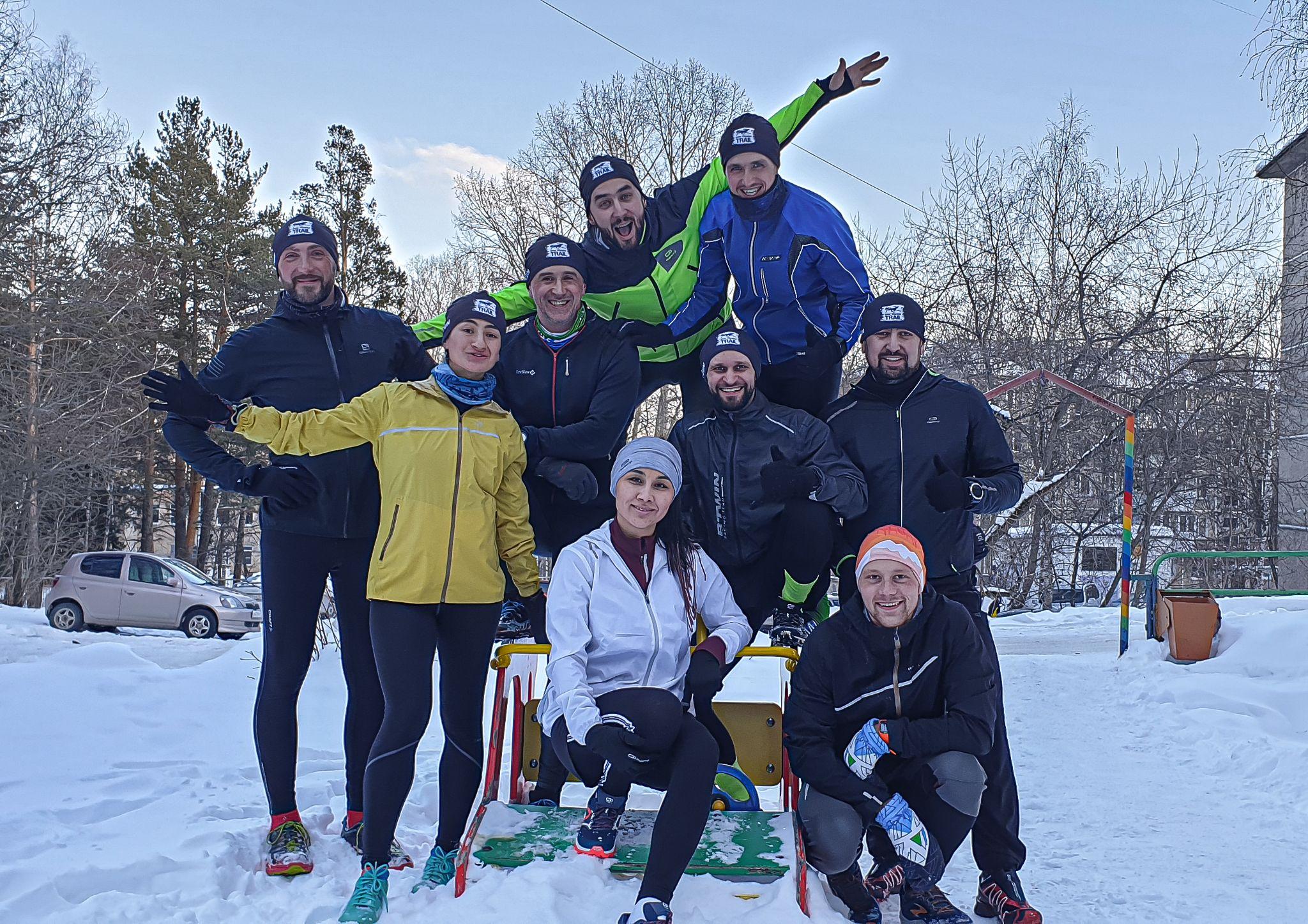 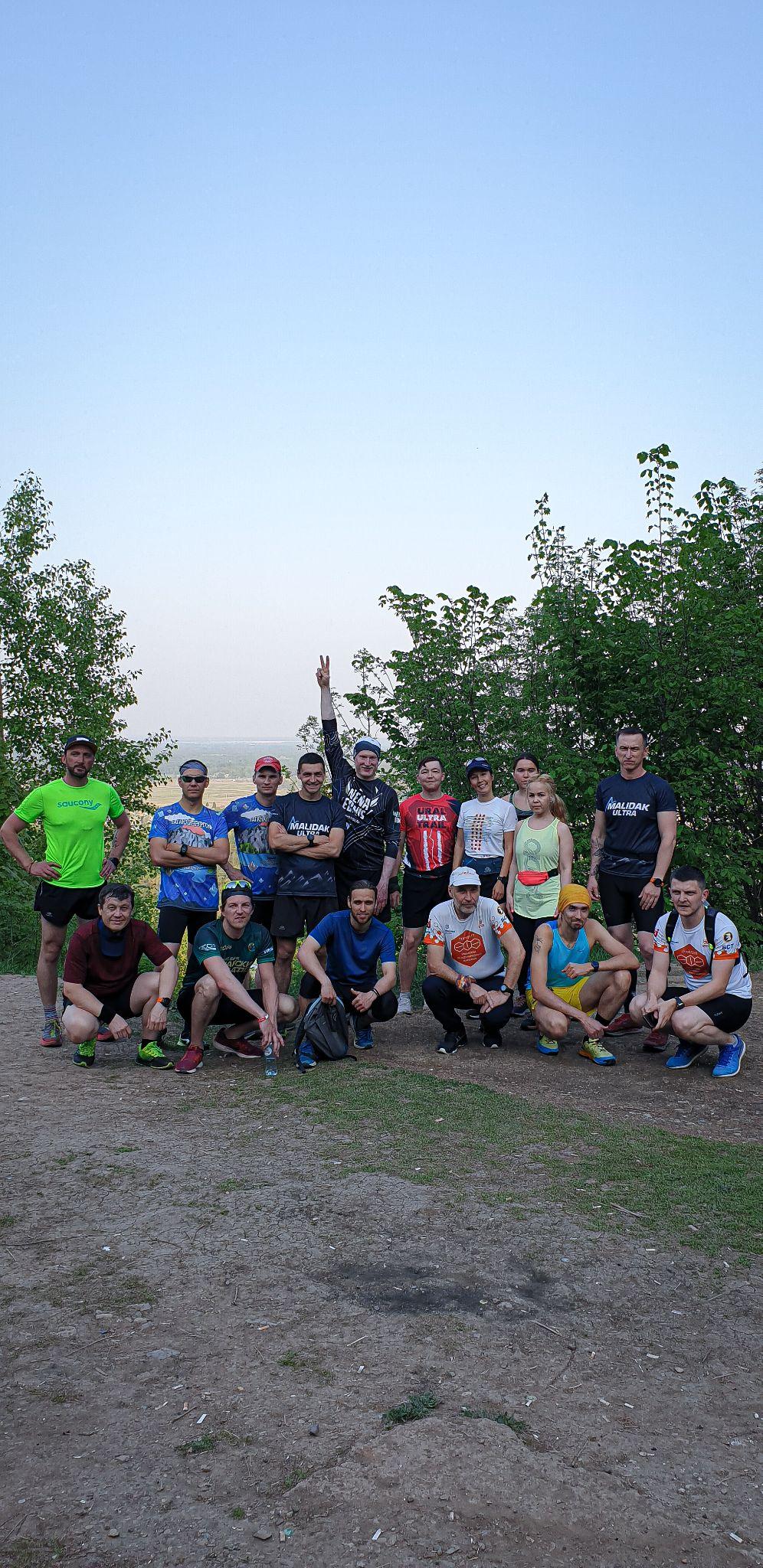 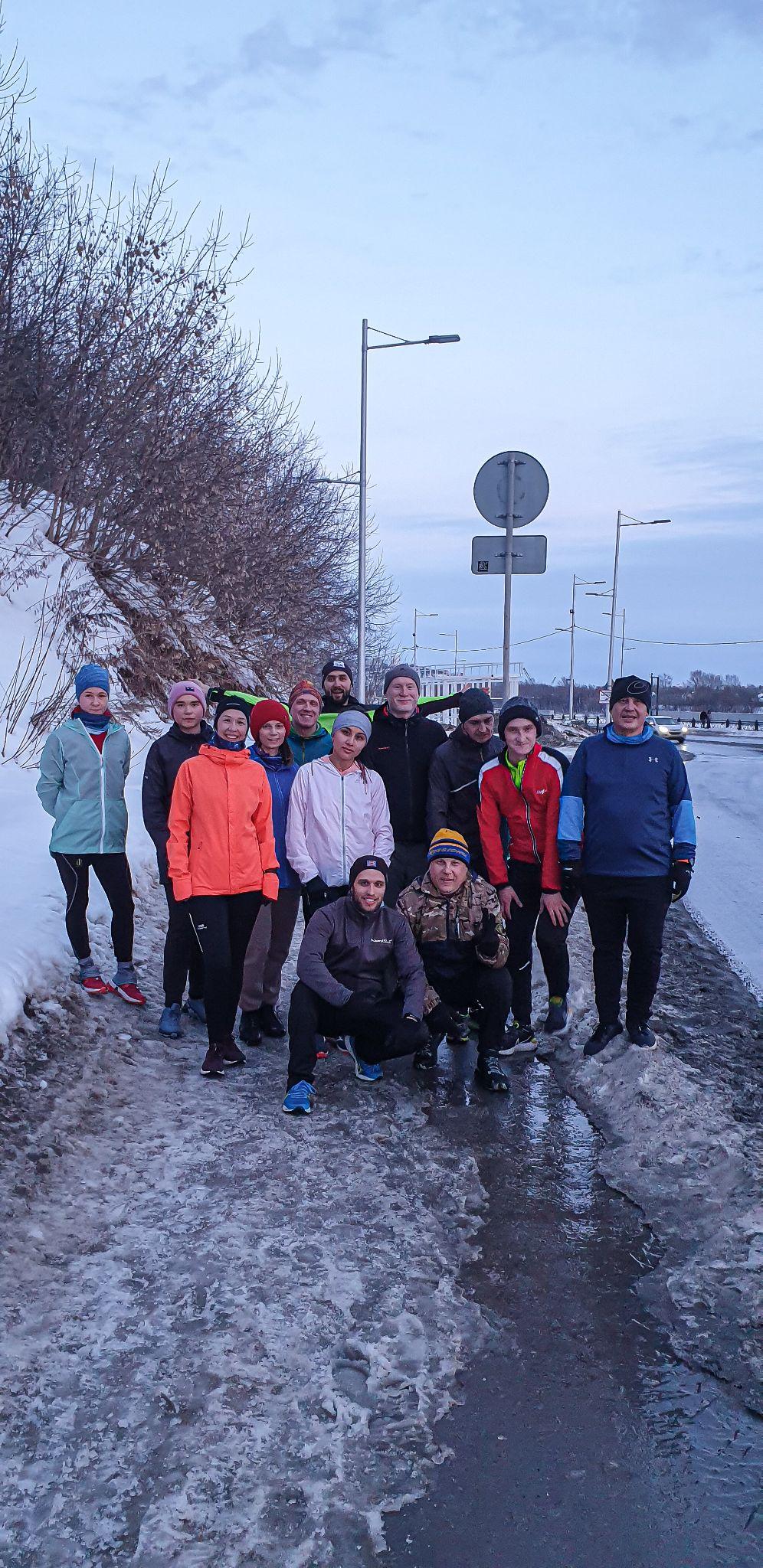 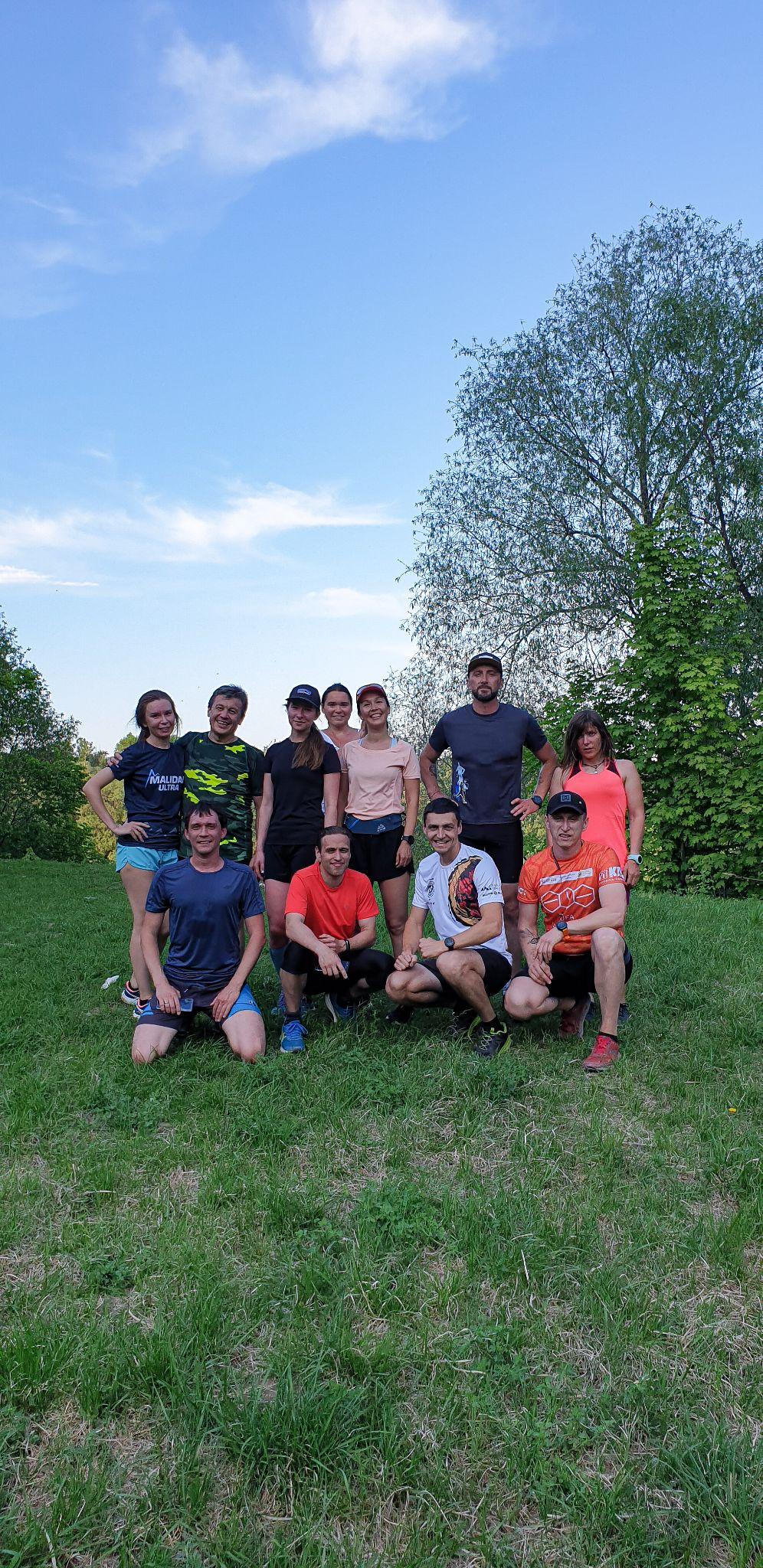 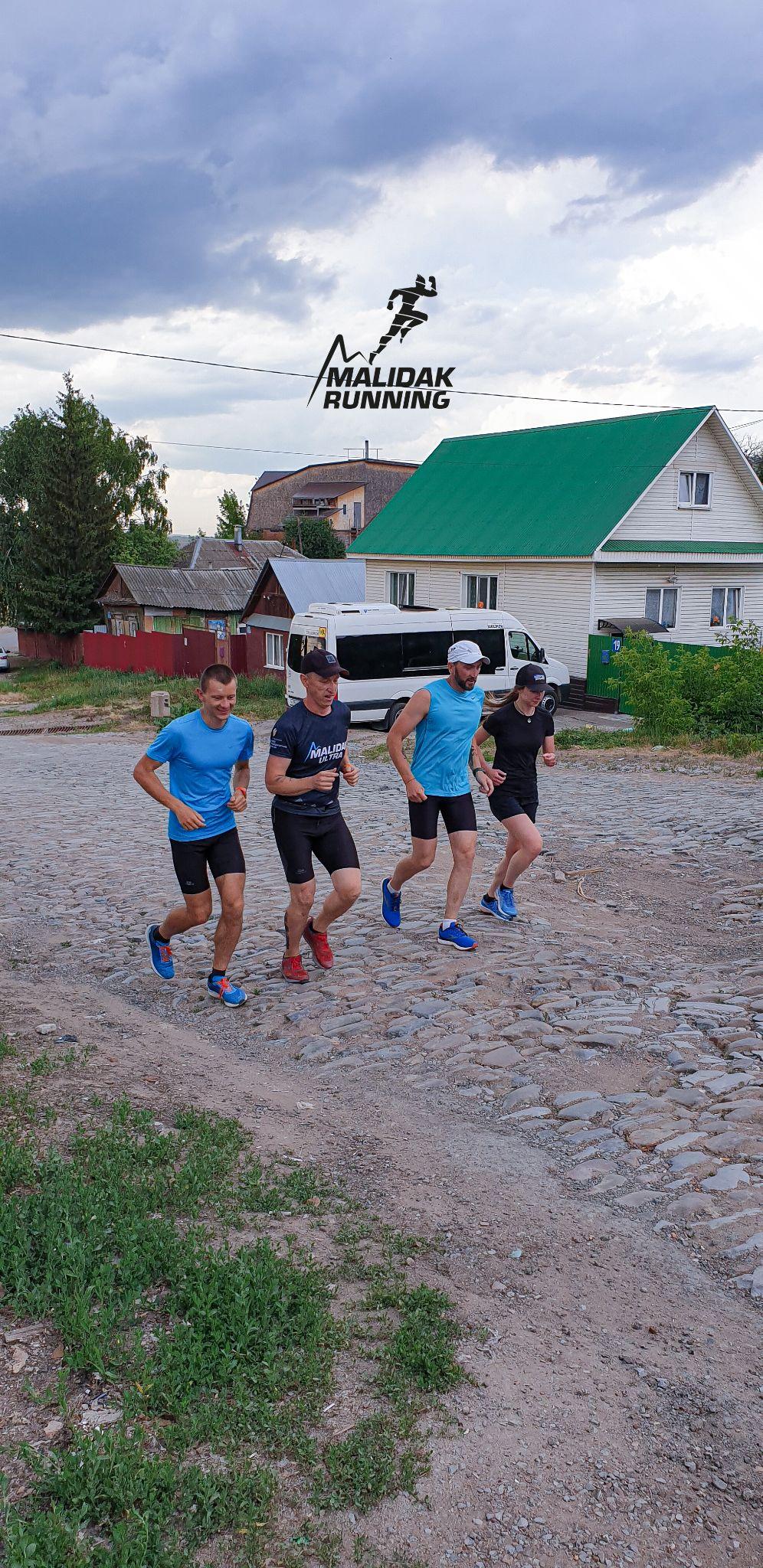 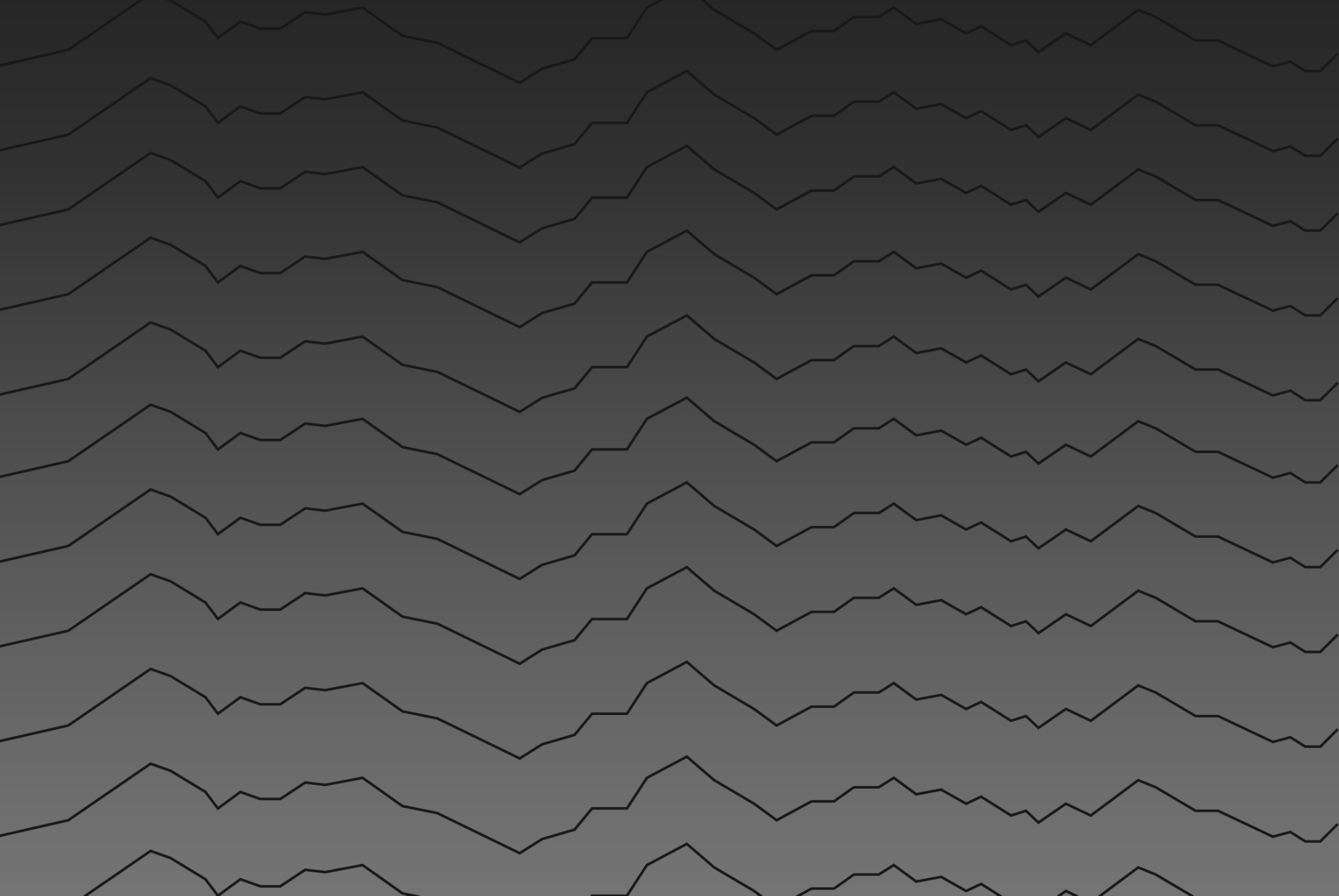 Старты бегового клуба:
Ультрамарафон Snow Taganay Trail, 56 км 2000d+, 30 км 700d+, 12 км
Гонка Иремель Ярыш, 28 км 1000d+
Джейрах SkyRace, 20 км 1300d+
Джейрах VK, 3,2 км 1000d+
VK Red Fox Elbrus Race, 3,6 км 1000d+
Dagestan Wild Trail, 50 км 3000d+
Sky Marathon Red Fox Elbrus Race, 12,6 км 2300d+
Ультрамарафон Ural Ultra Trail, 100 км 2200d+
Рогейн “Залесье”, 24 ч.
Рогейн “Самоцветы дали”, 6 ч.
Забег РФ 21,1 км, 10 км
Забег “Здоровый как лось”, 23 км 600d+
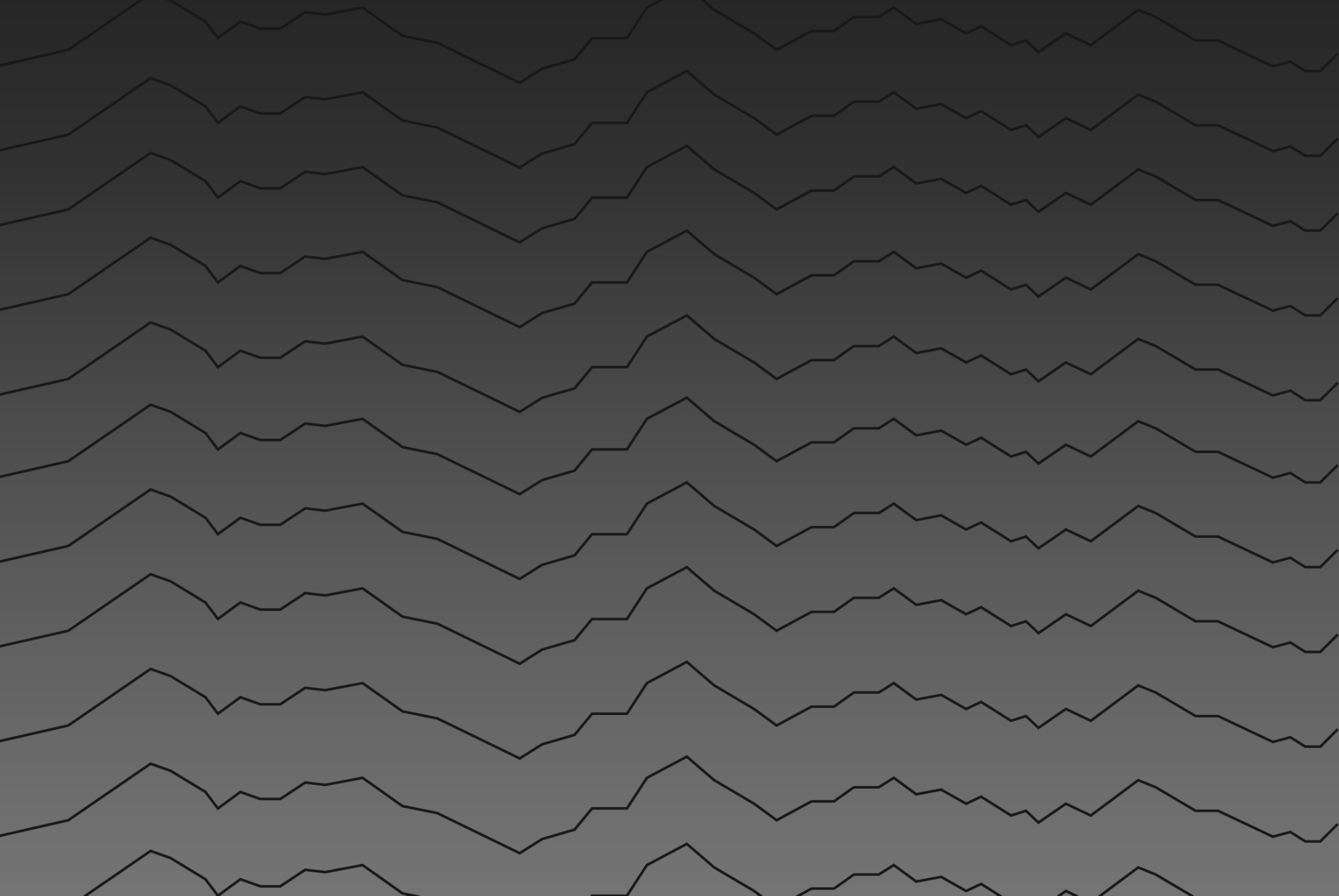 Старты бегового клуба:
Рогейн “Шайтанская жесть”, 18 ч.
Казанский марафон 42,2 км
Гонка Hard Trail Revival, 11 км
Гонка Malidak Ultra, 41 км 1900d+, 26 км 1130d+, 5 км 600d+
Гонка Alpindustria Elbrus Race, 46 км 3500d+
Ультрамарафон Elton Ultra Trail, 90 км
Гонка Hoka Wild Trail, 20 км 1600d+
Гонка “Забег за Облака”, 42 км 1700 d+, 12 км
Уфимский международный марафон, 21,1 км, 42,2 км
Сахарный марафон, 30 км 2200d+
Гонка Kraka Race, 21км 700d+
Сверхмарафон Iremel Race, 44 км 1100d+
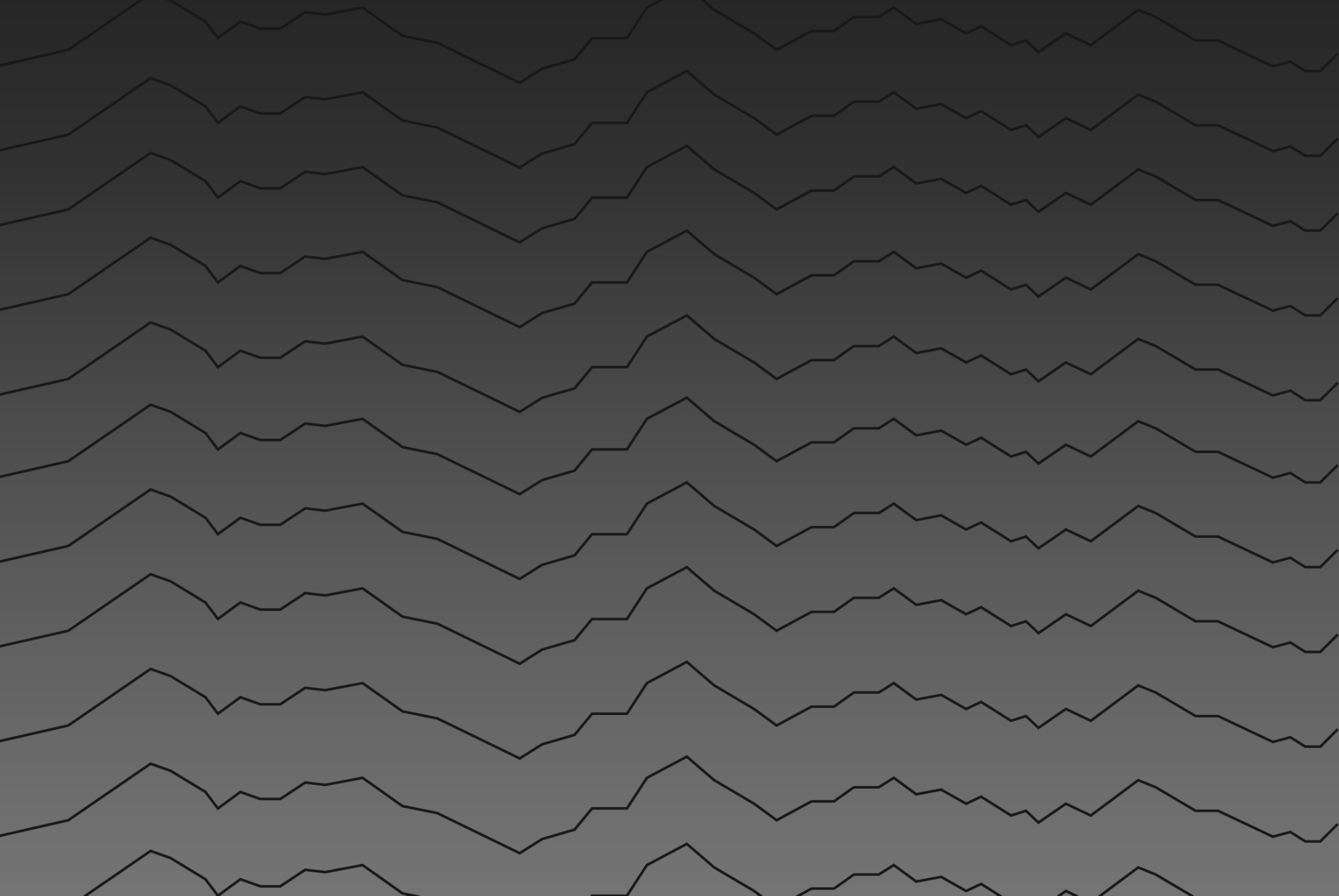 Старты бегового клуба:
Crimea X Run, 63 км 4000 d+, 27 км 1900d+
Марафон в Стамбуле, 42,2 км
Гонка Karst Trail, 21 км 650d+
Zigalga Trail, 17 км 750d+
Гонка “Снеговик”, 21 км
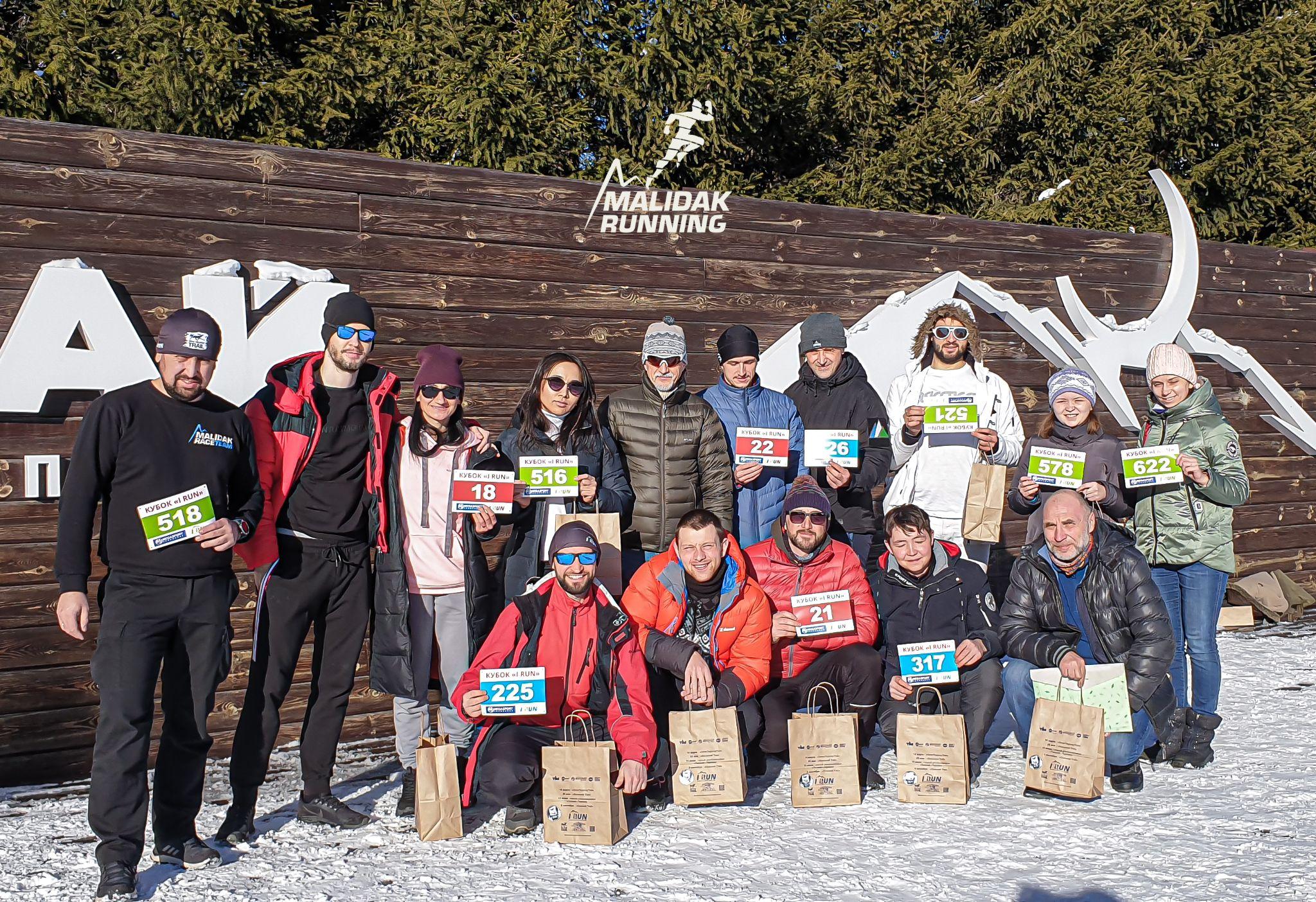 Старты
Snow Taganay Trail
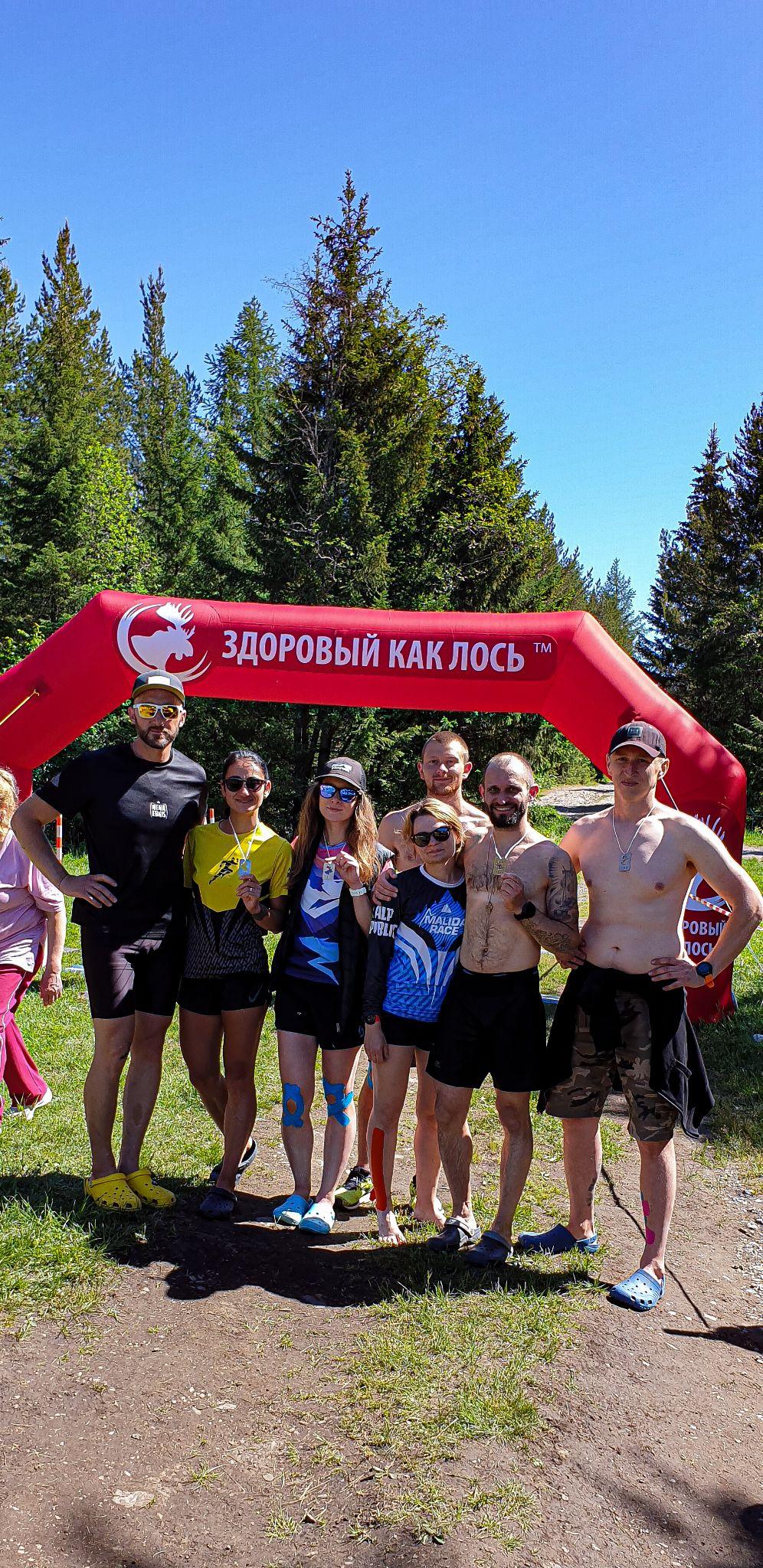 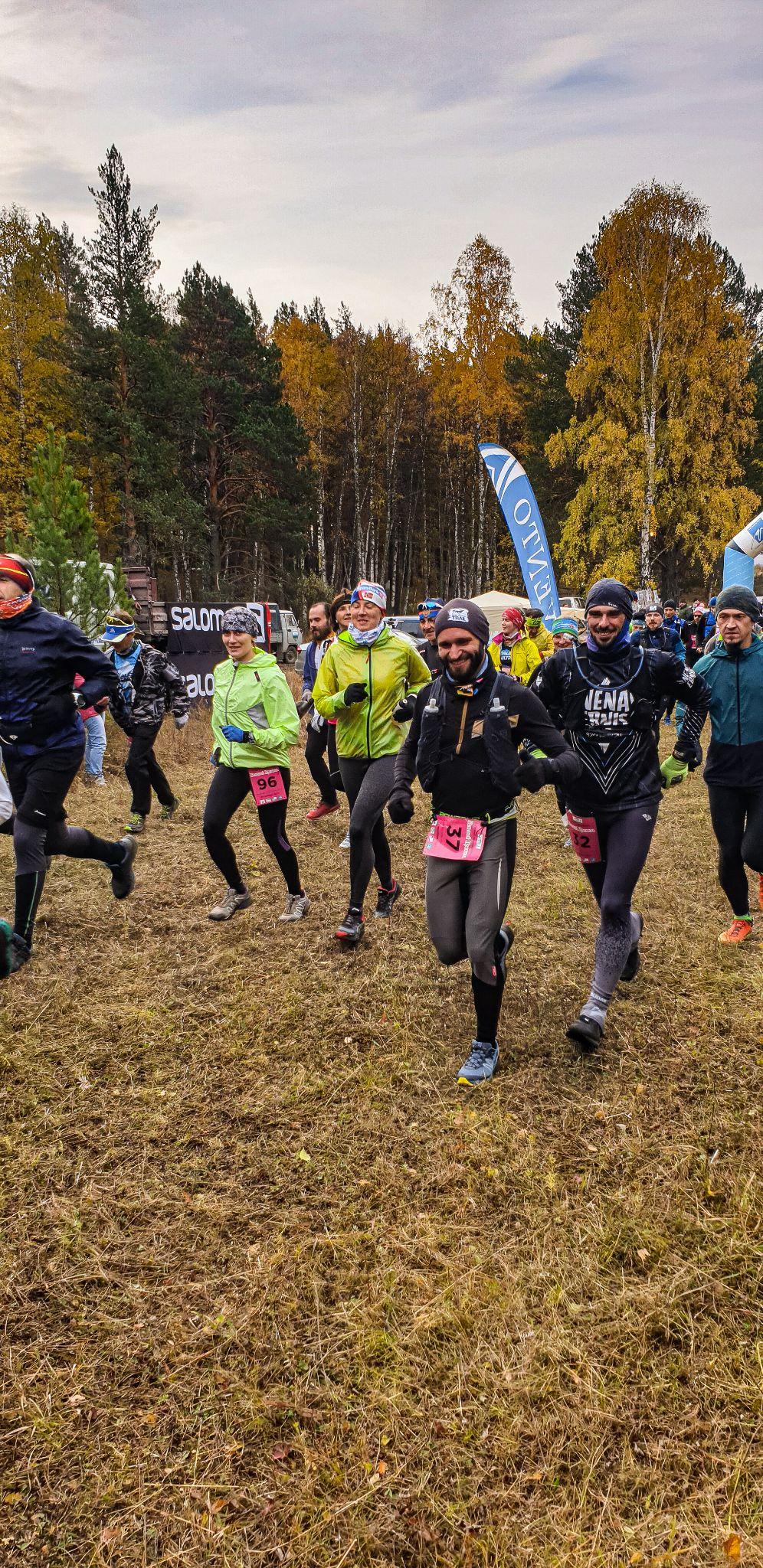 Здоровый как лось 
   Iremel Race
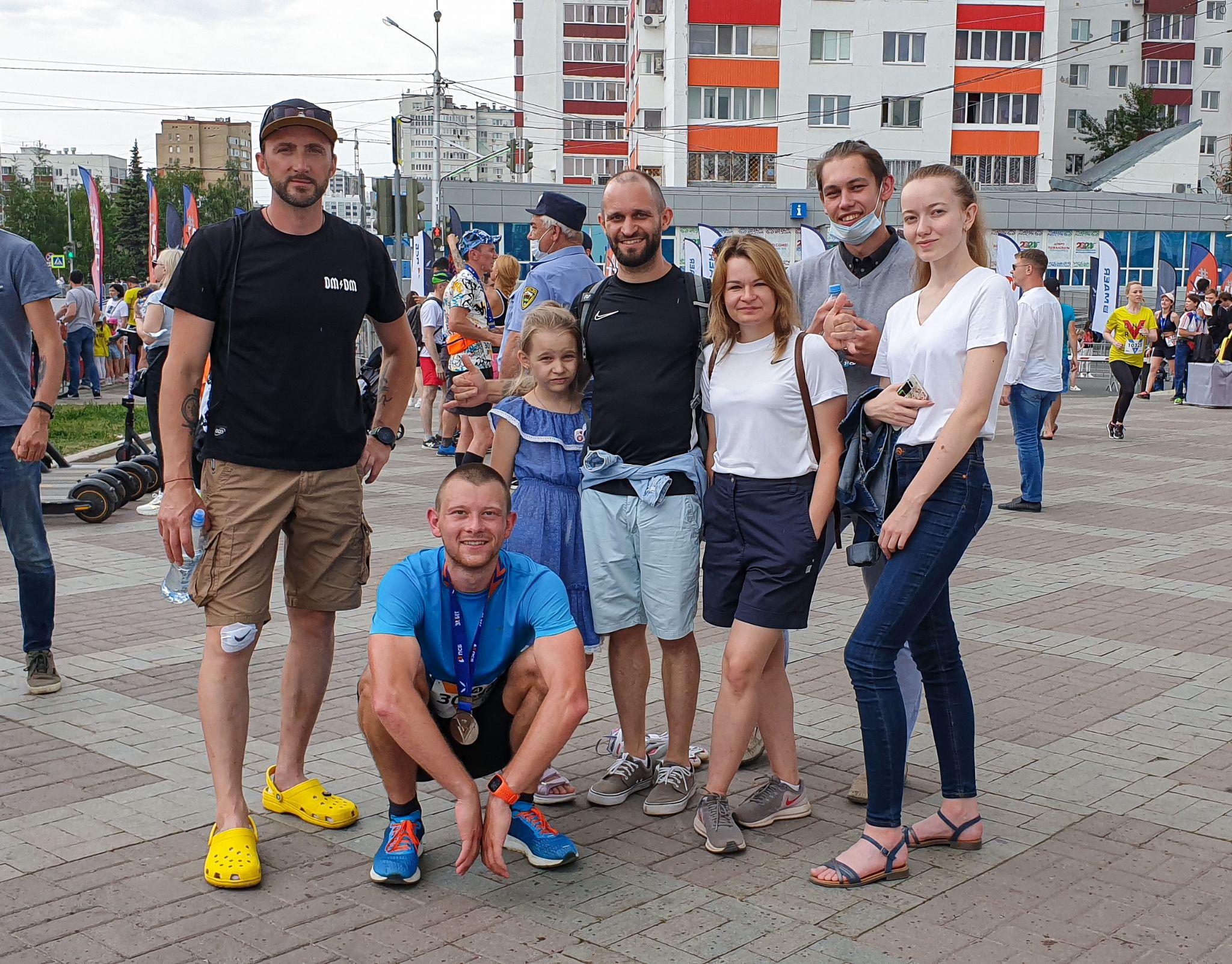 Забег РФ
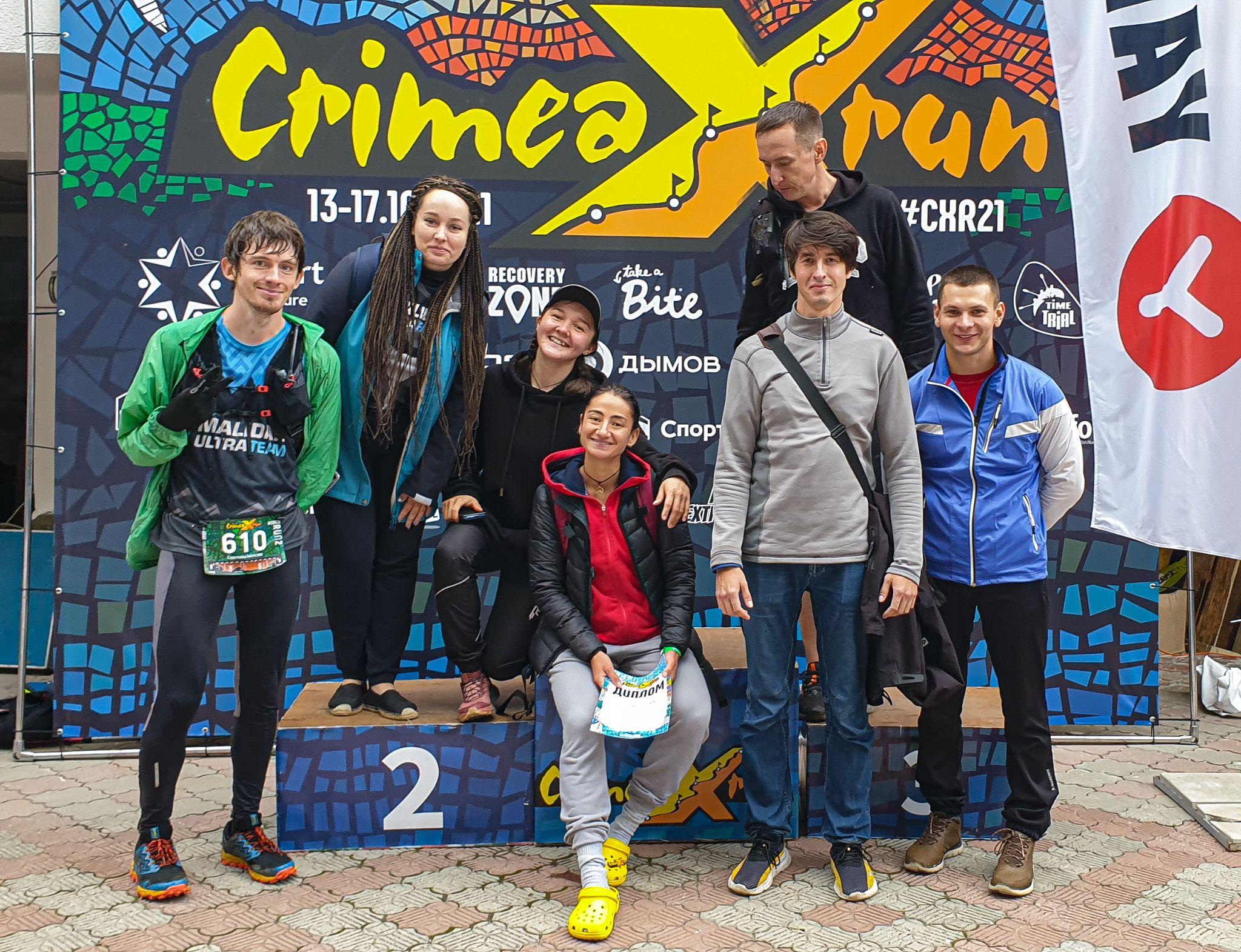 Crimea X Run
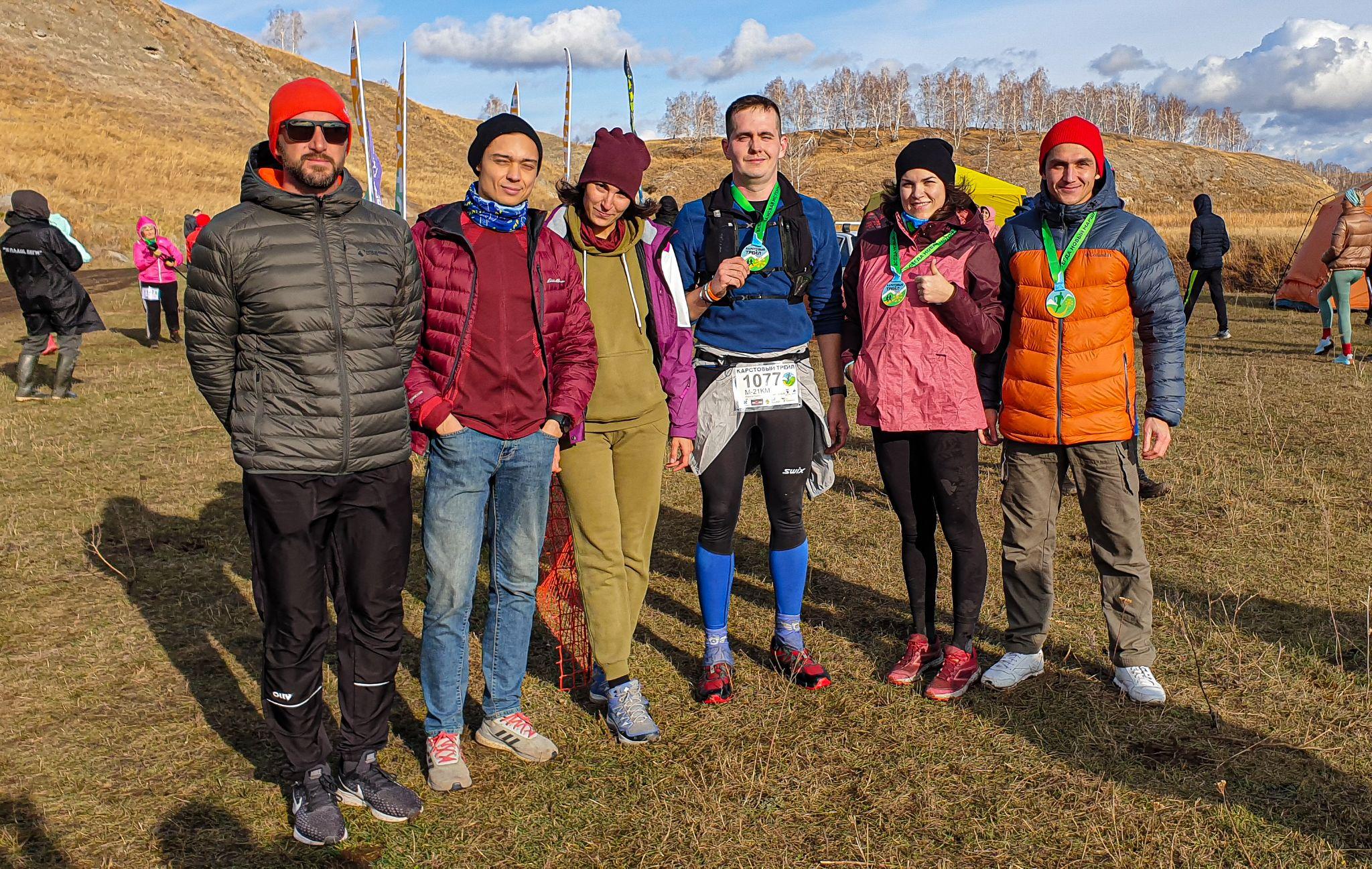 Karst Trail
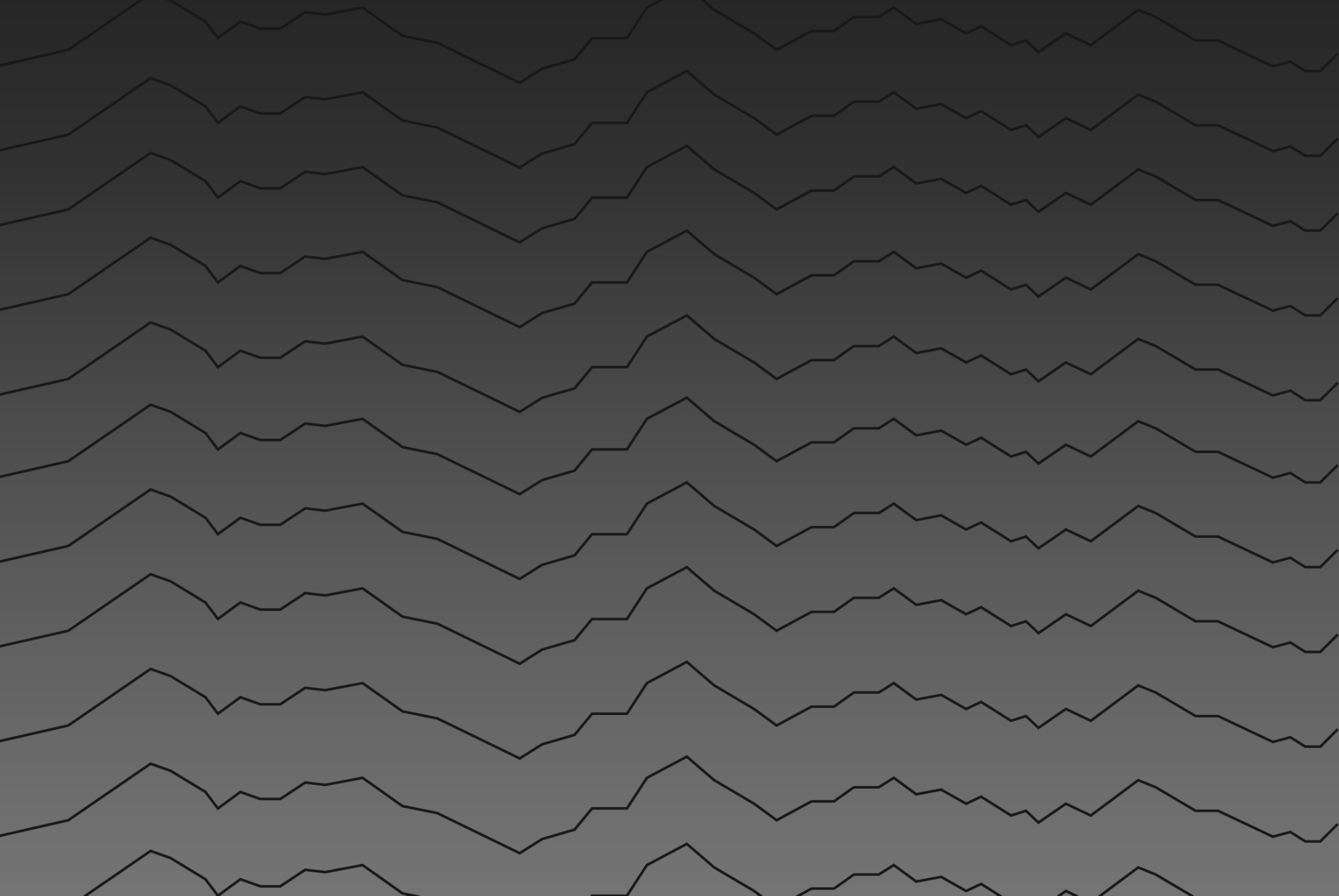 Malidak Running Camp:
Хребет Зигальга и гора Поперечная
Лимоновский гребень, Салаватский район
Отнурок, Белорецкий район
Тюлюк, Большой Иремель, хребет Зигальга
Круглица, Откликной гребень, Национальный парк Таганай
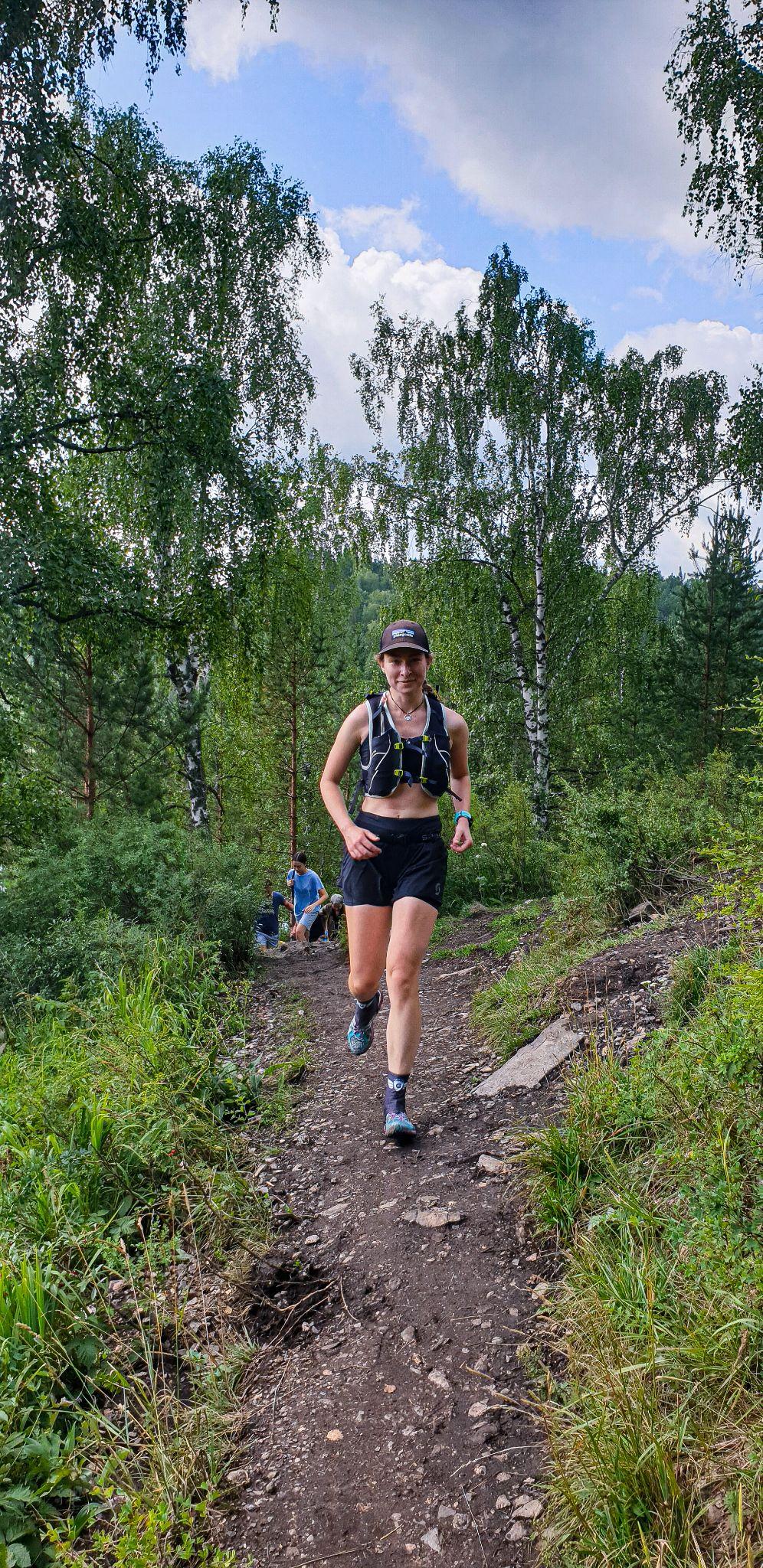 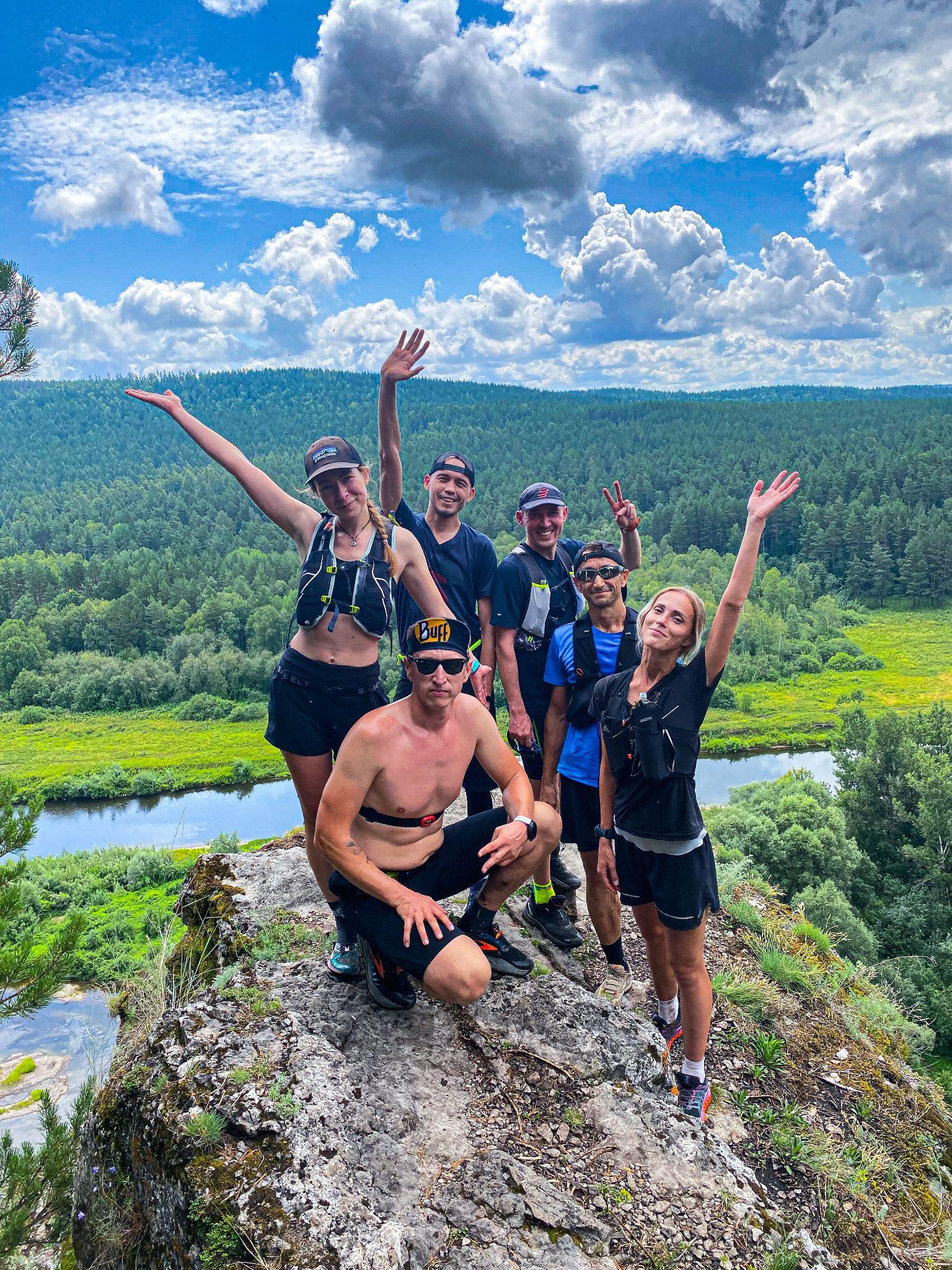 Лимоновский гребень
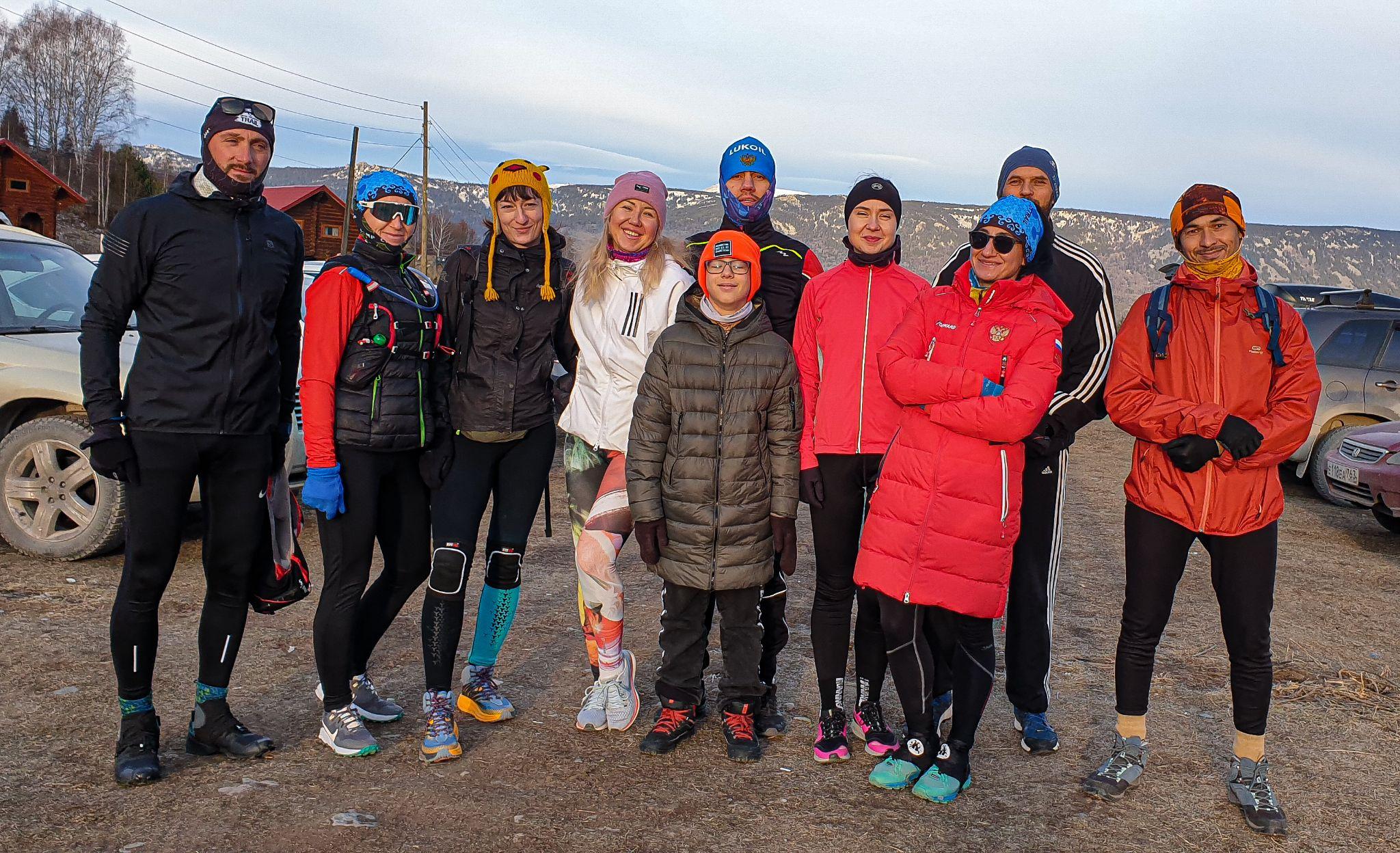 Тюлюк
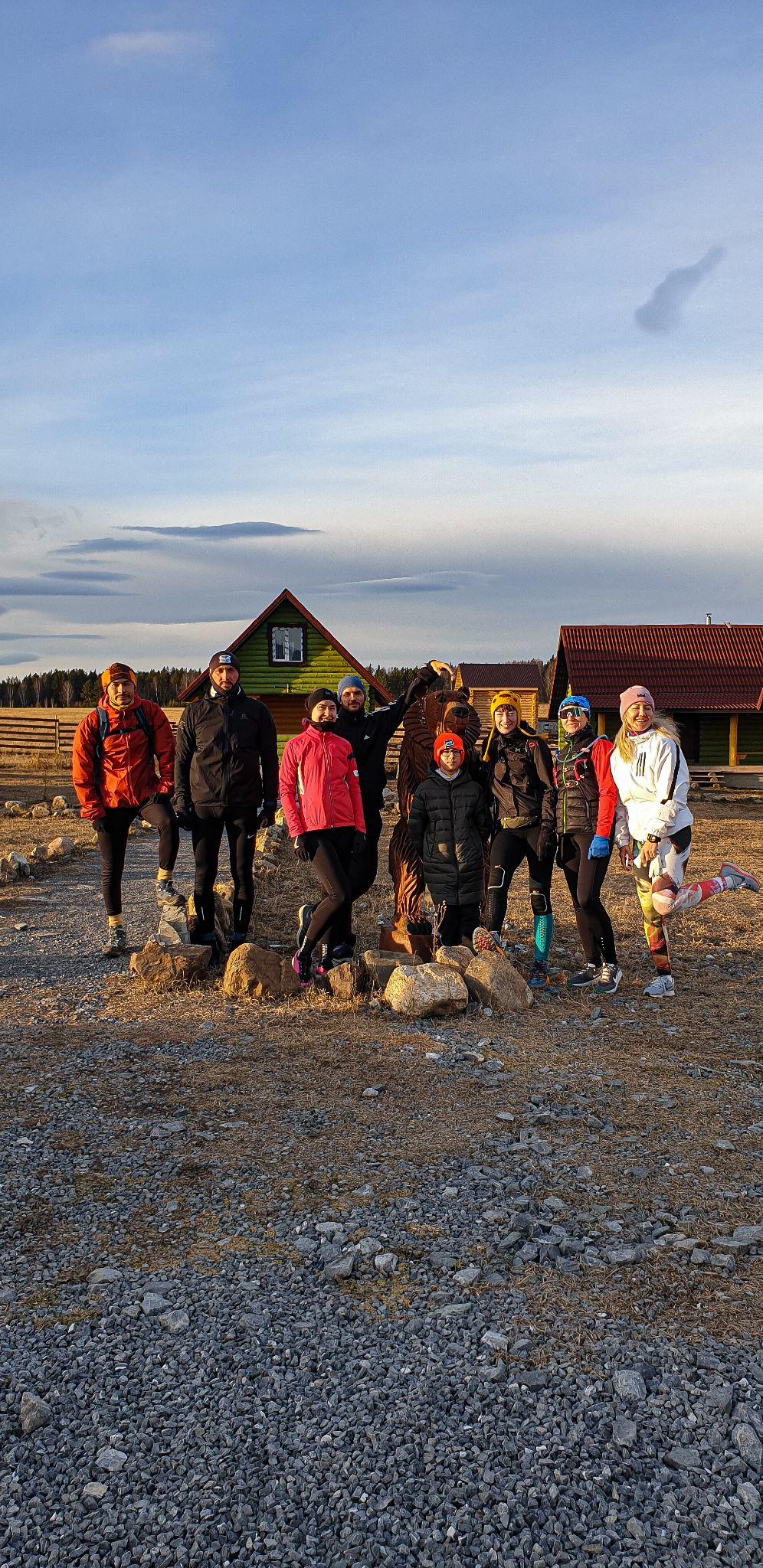 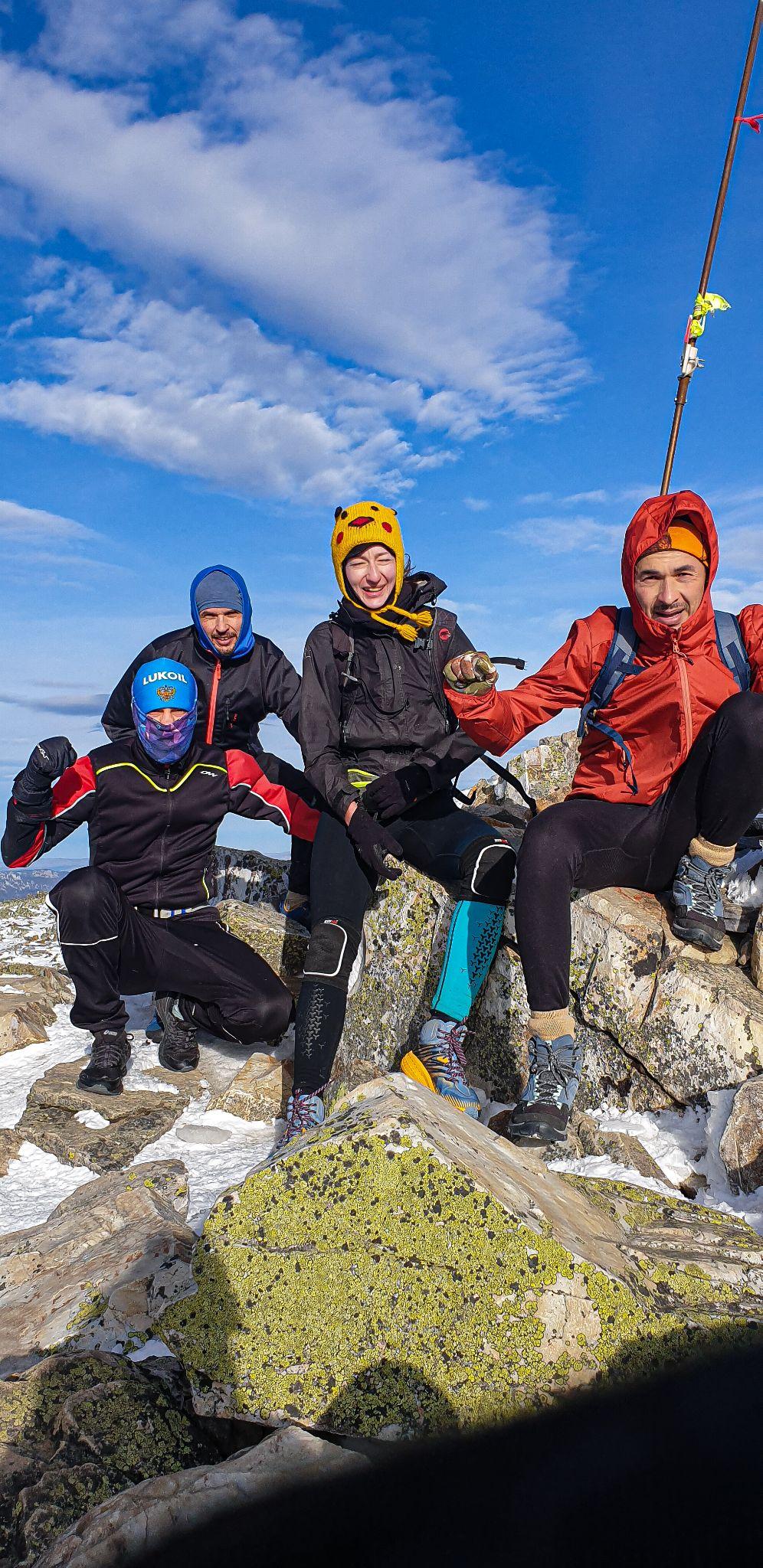 Тюлюк
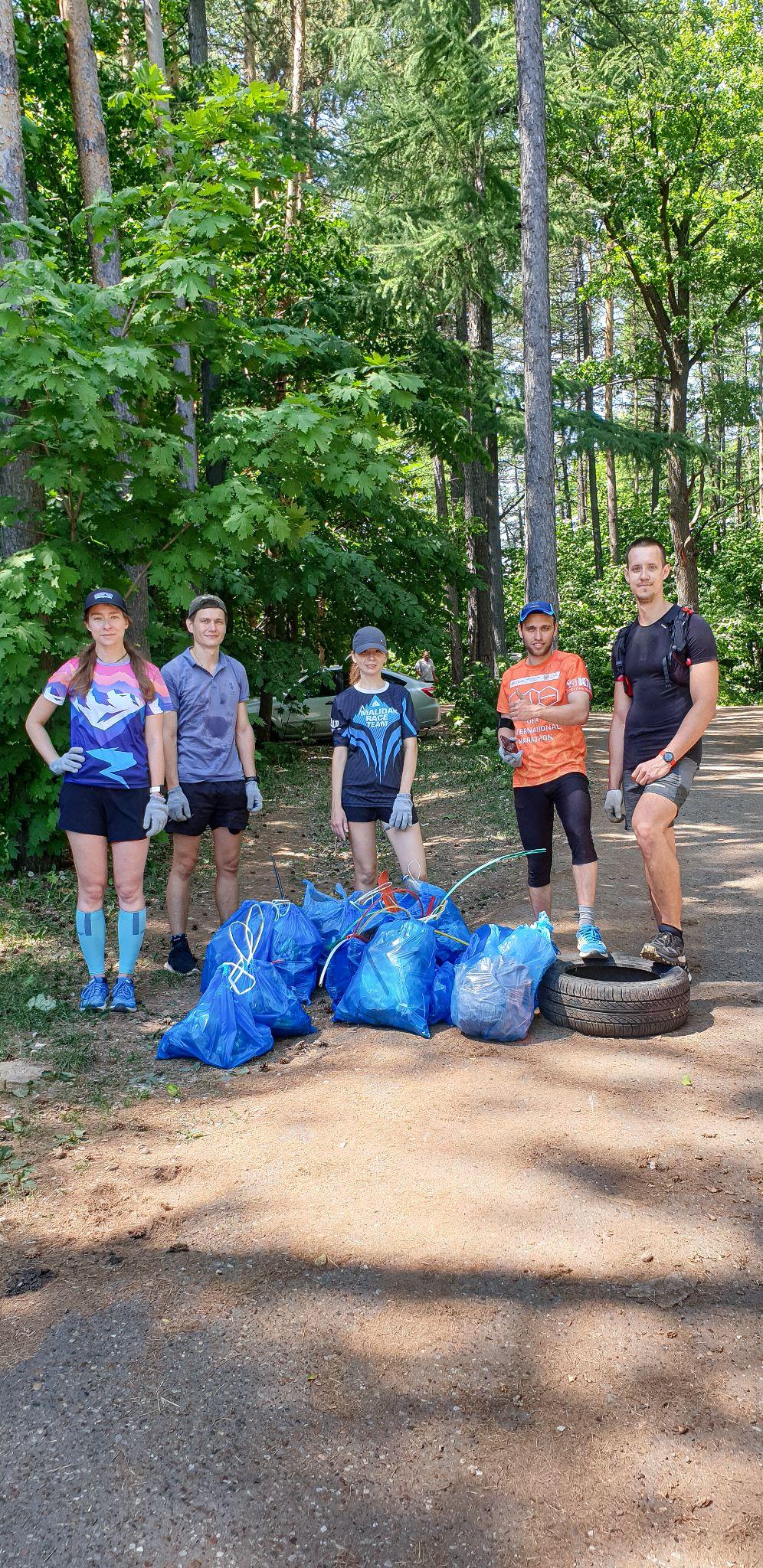 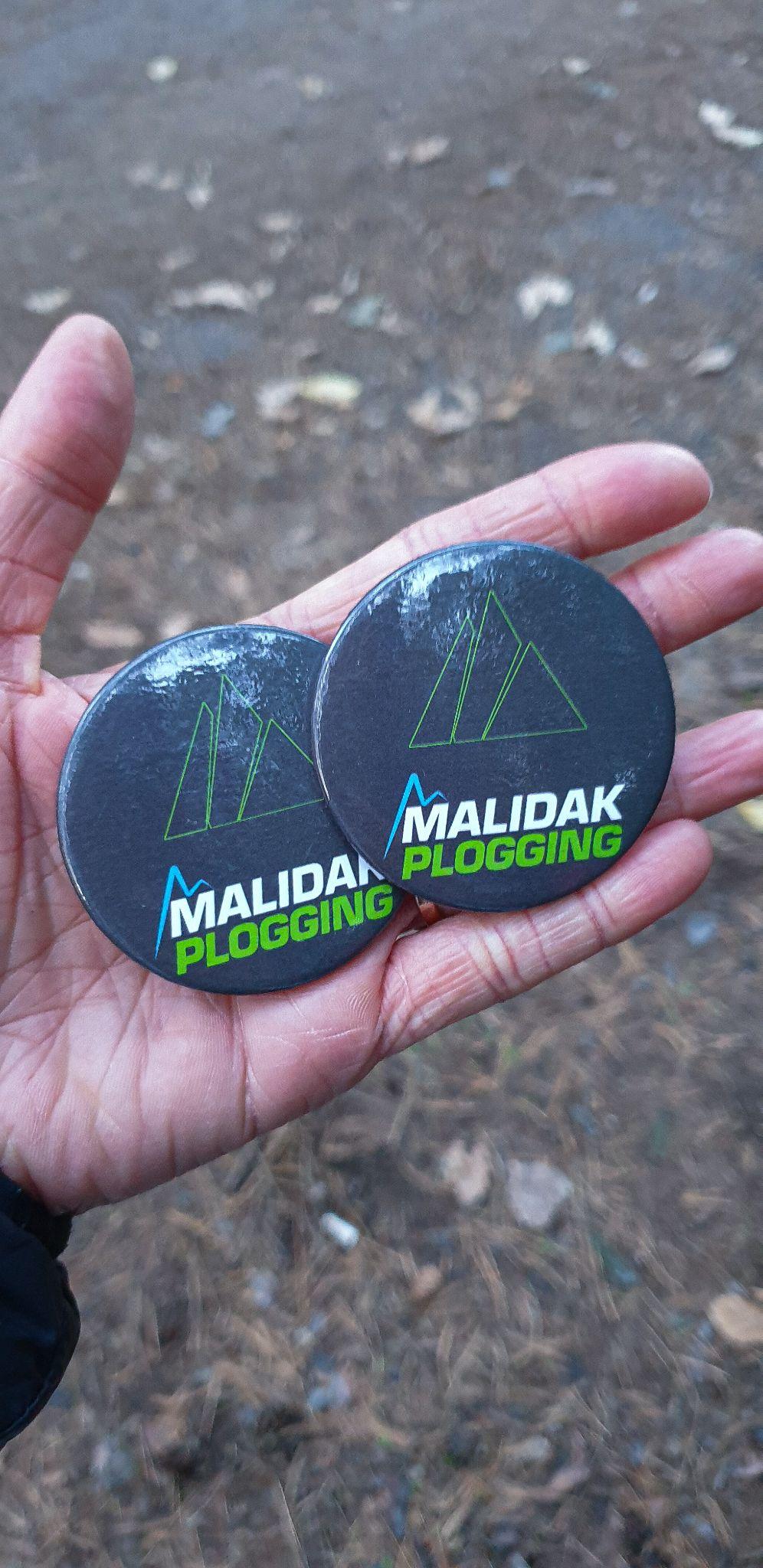 Malidak Plogging
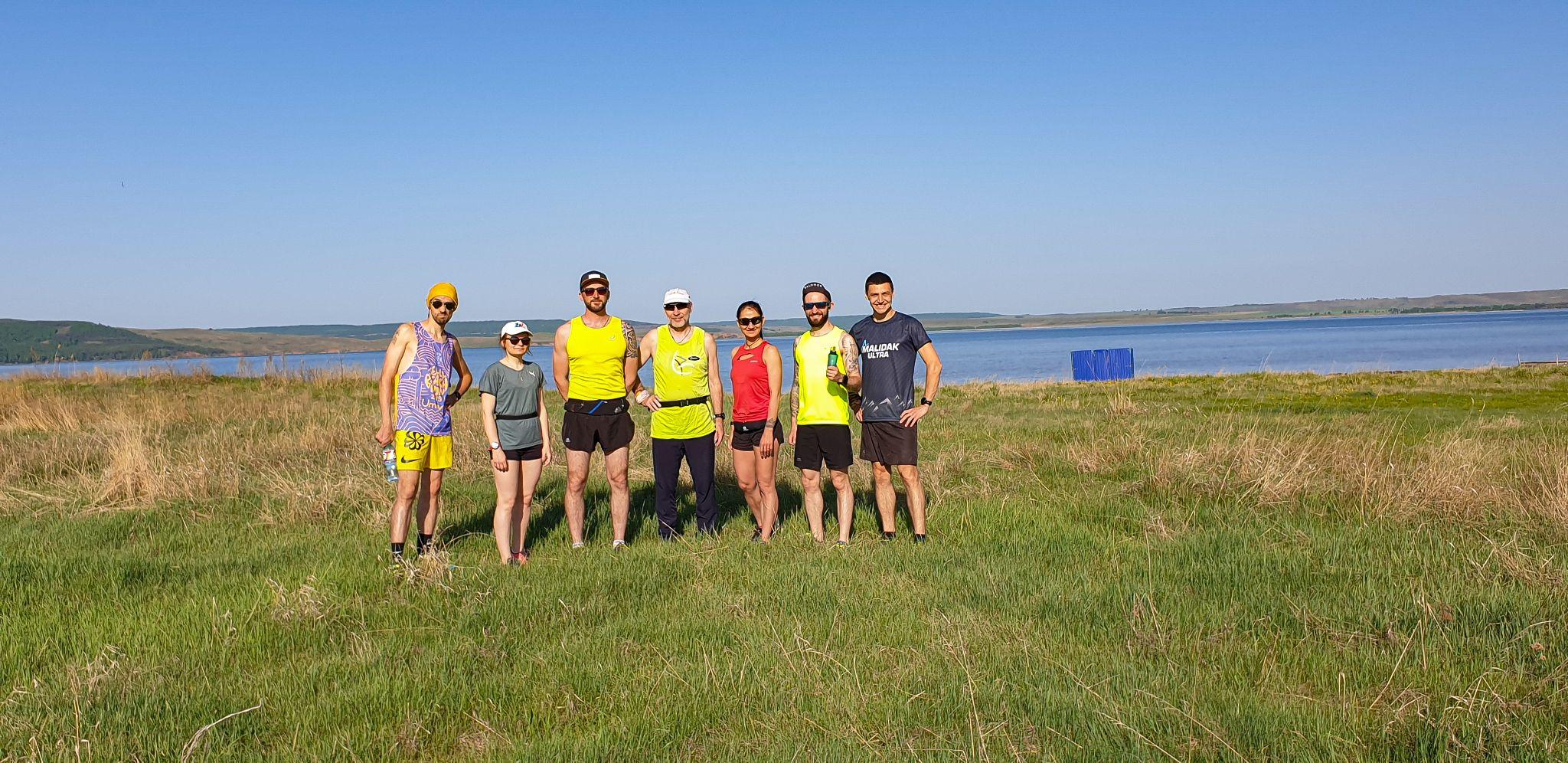 Выездная тренировка на Аслыкуль
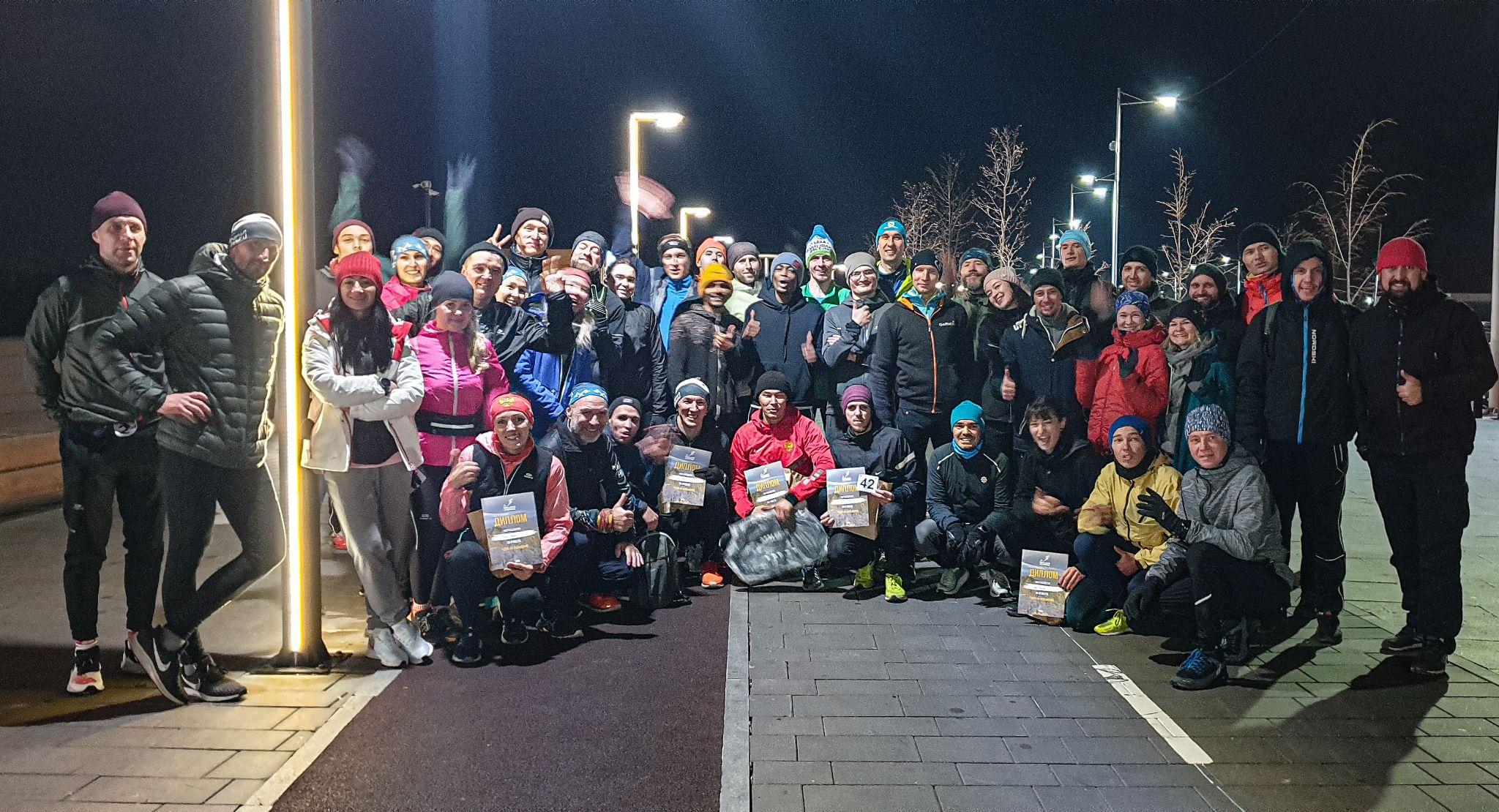 Горки на выбывание
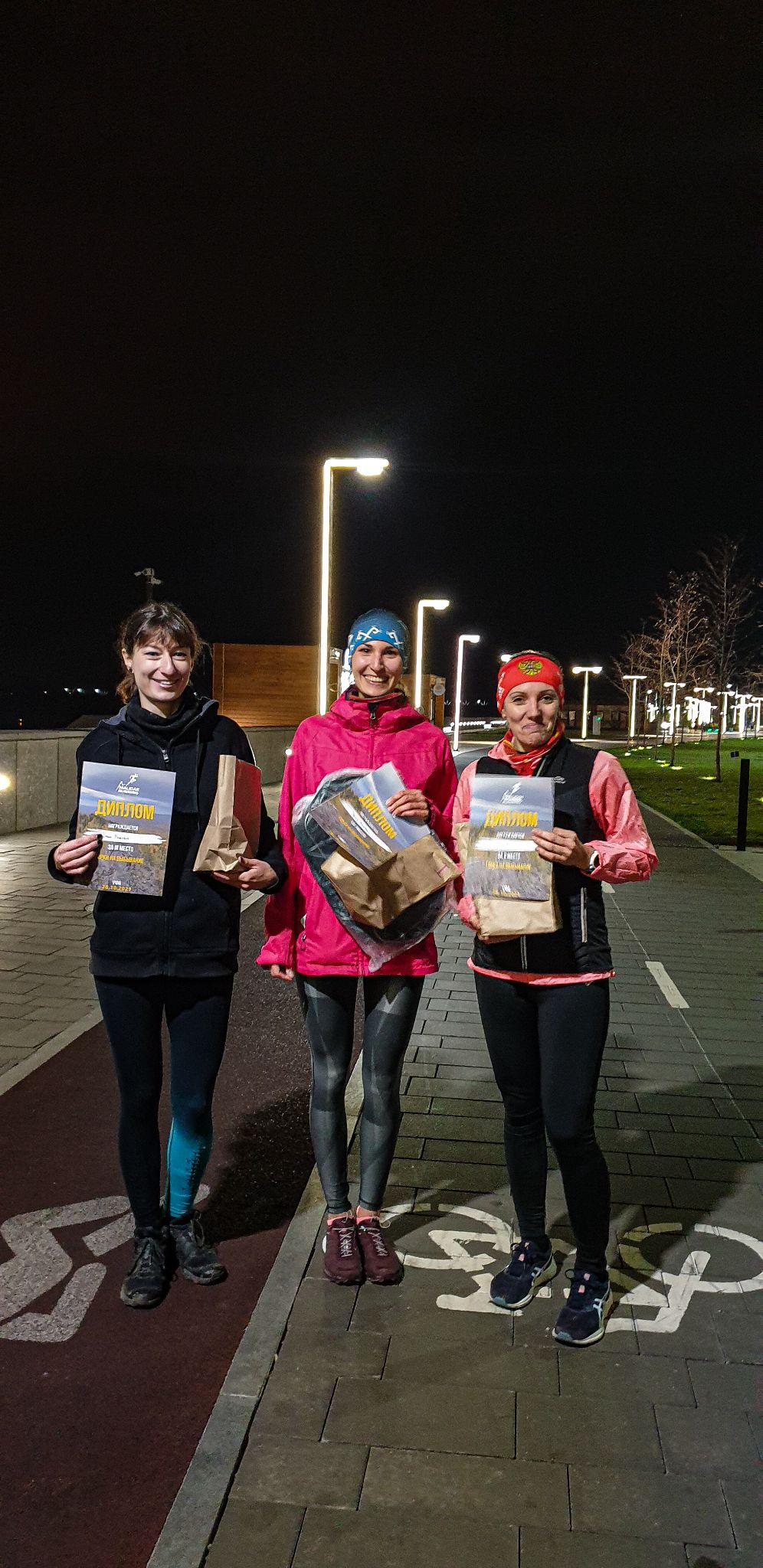 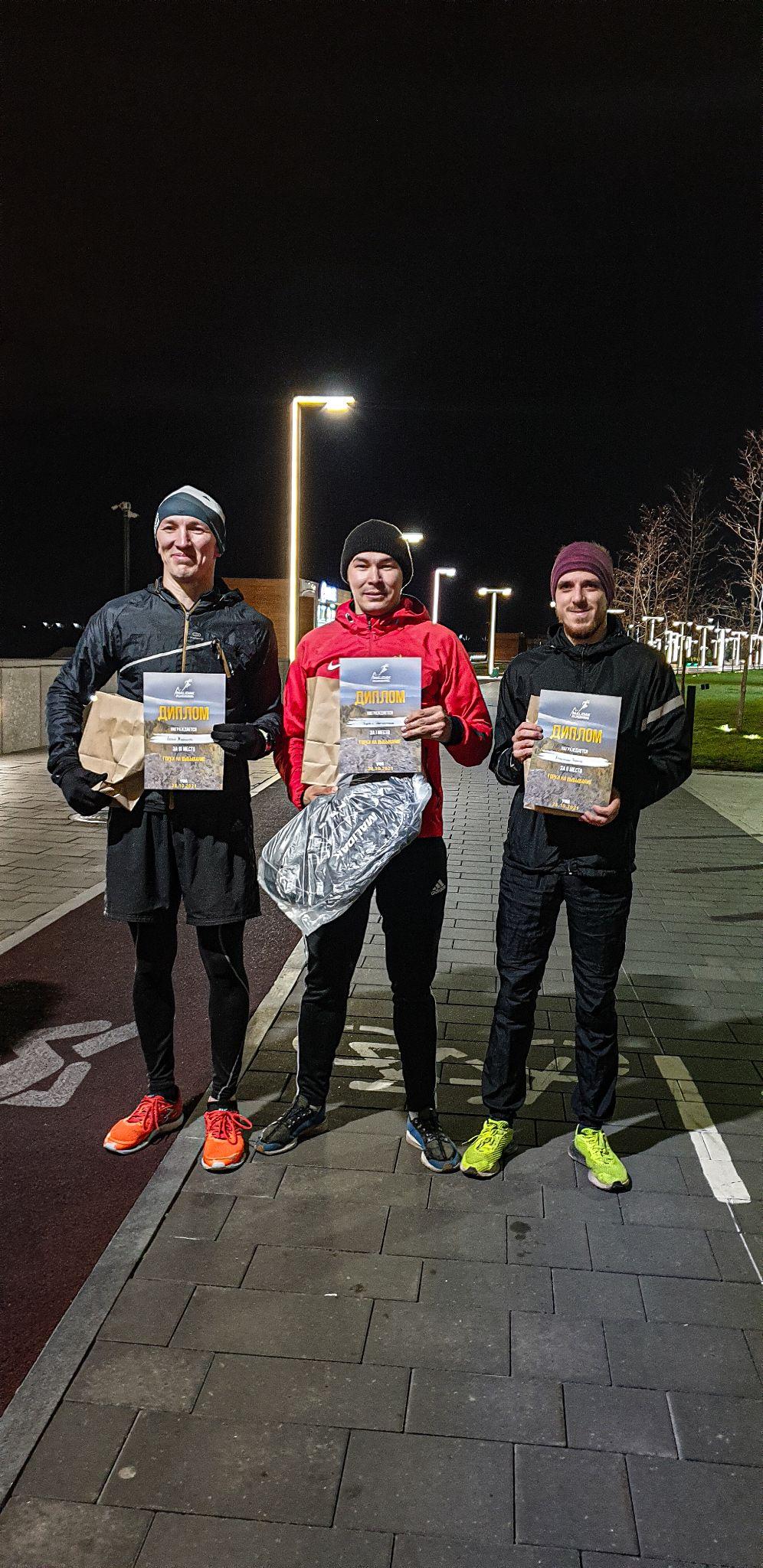 Горки на выбывание
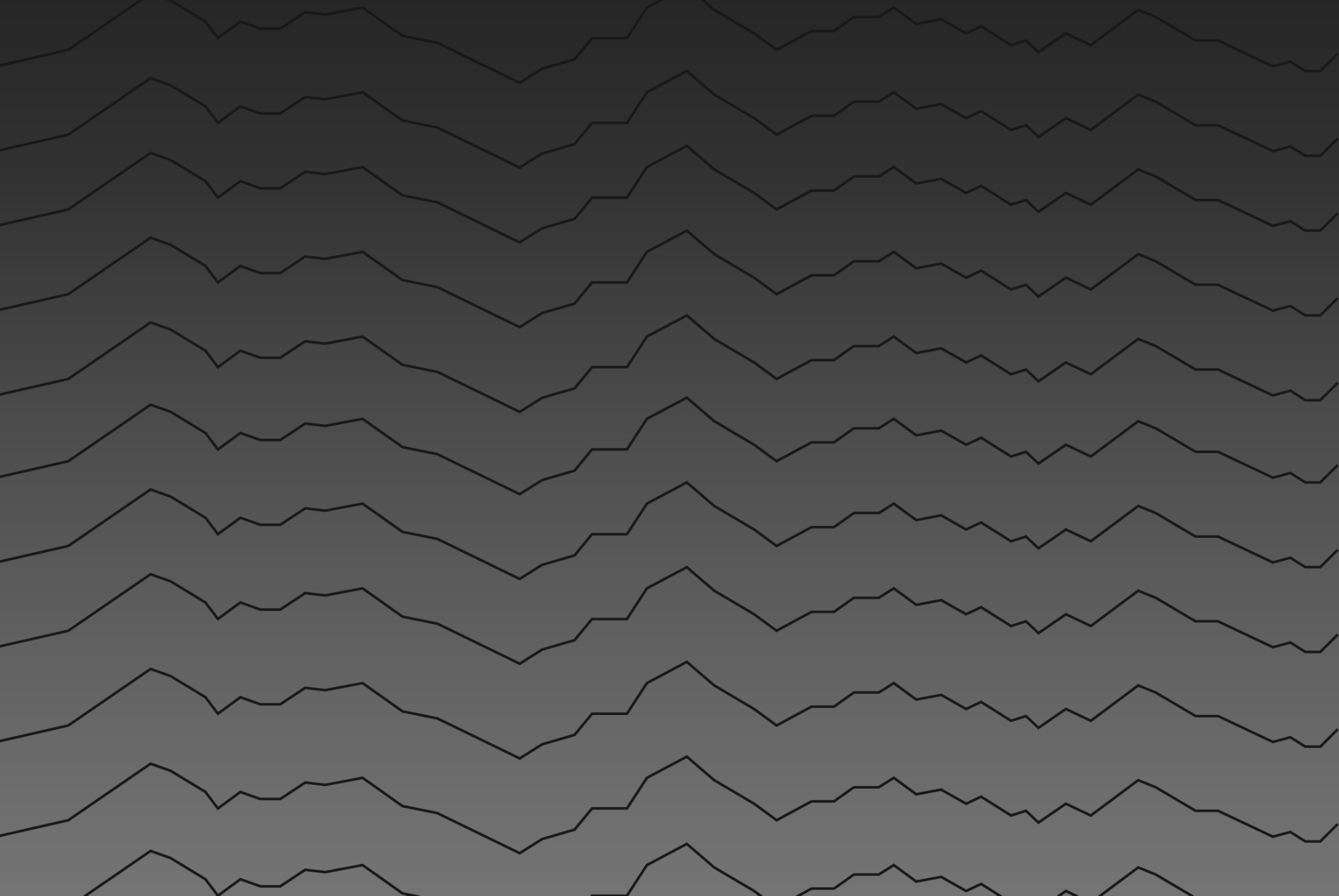 Планы на 2022 год:
Участие команды в кубках и чемпионатах России по скайраннингу 
Участие команды в стартах Башкирии и России
Выездные тренировки выходного дня, расширить географию выездов одного дня
Беговые сборы за пределами республики, в т .ч. Дагестан, Крым, Красная поляна
Мерч, ориентированный на удобство и технологичность
Группа оффлайн тренировок
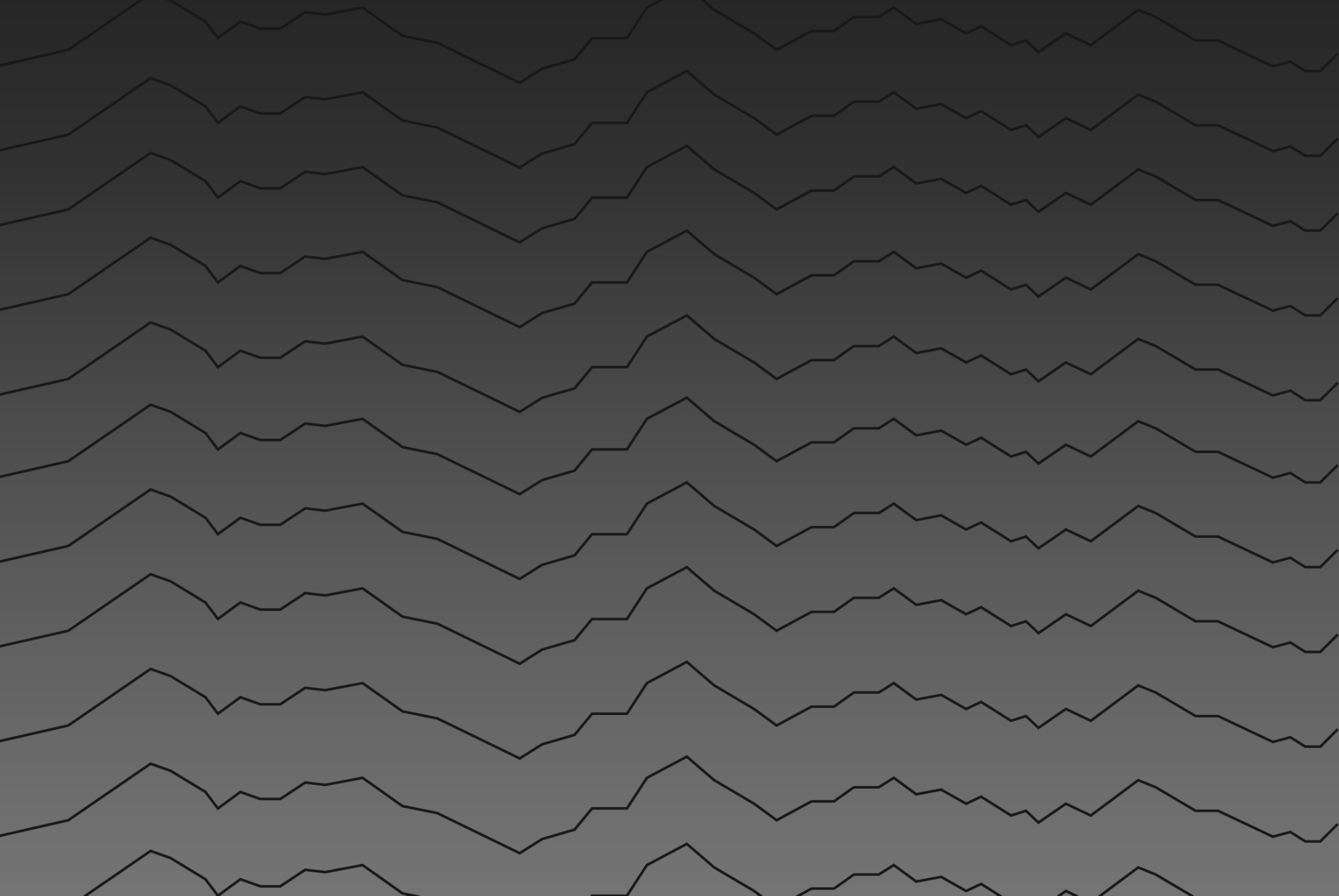 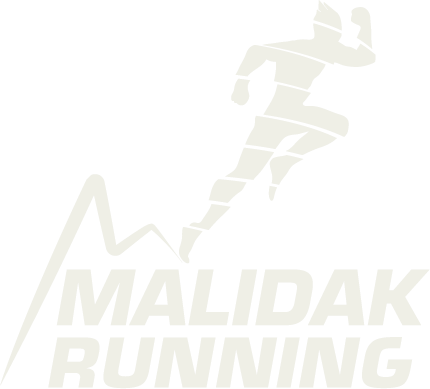 Спасибо за внимание!